Decarbonising Freight Transport
10 November 2021 
14:30-15:30 GMT
Hosted by
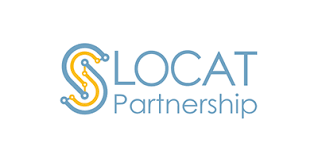 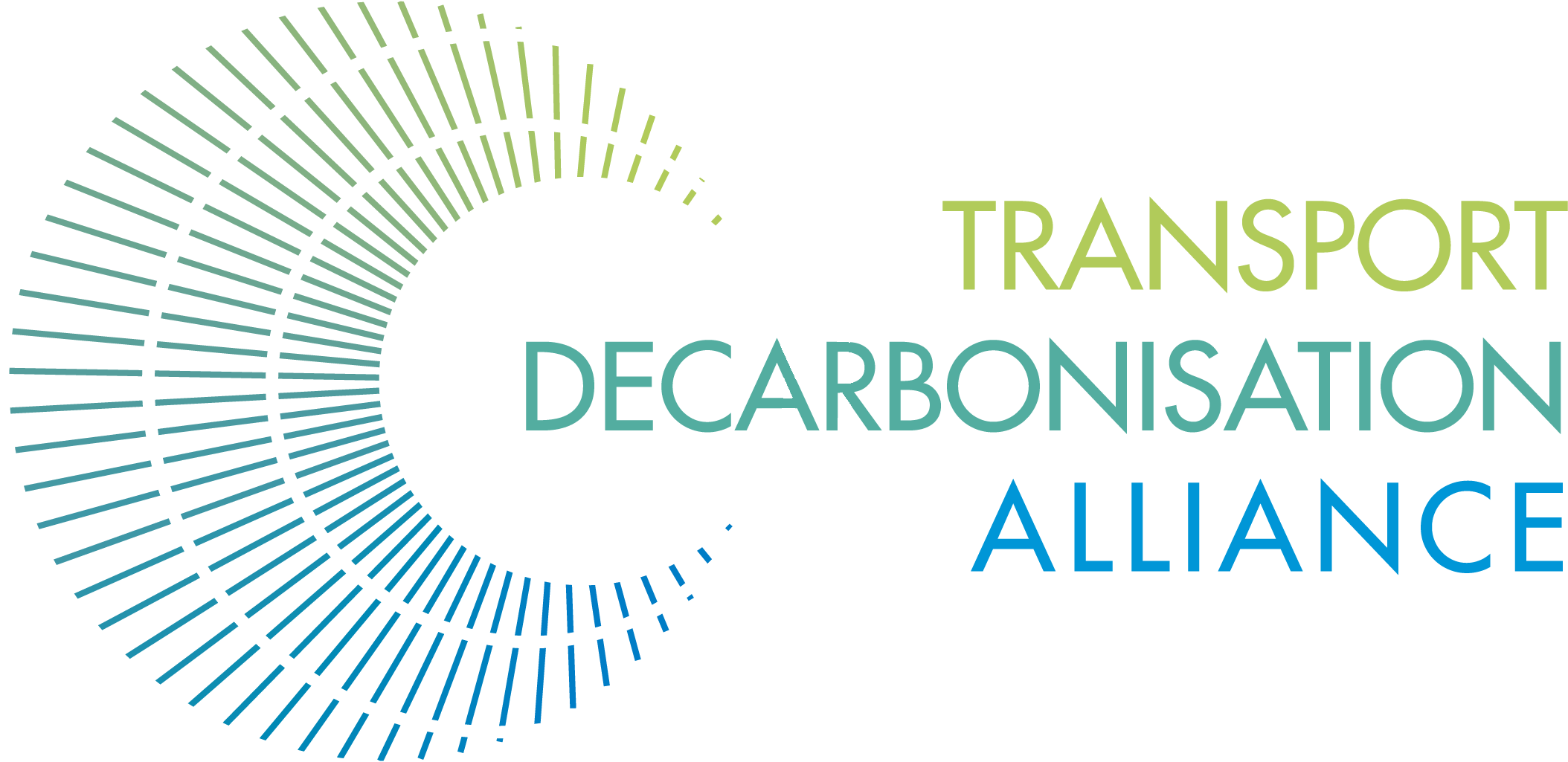 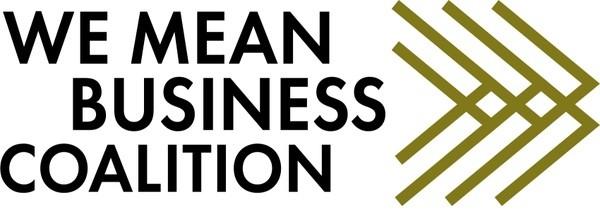 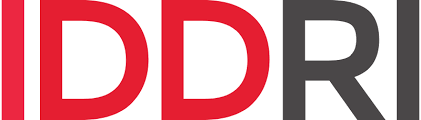 [Speaker Notes: Chris to check if we need to remove someone from the public]
Please mute your microphone when not speaking.
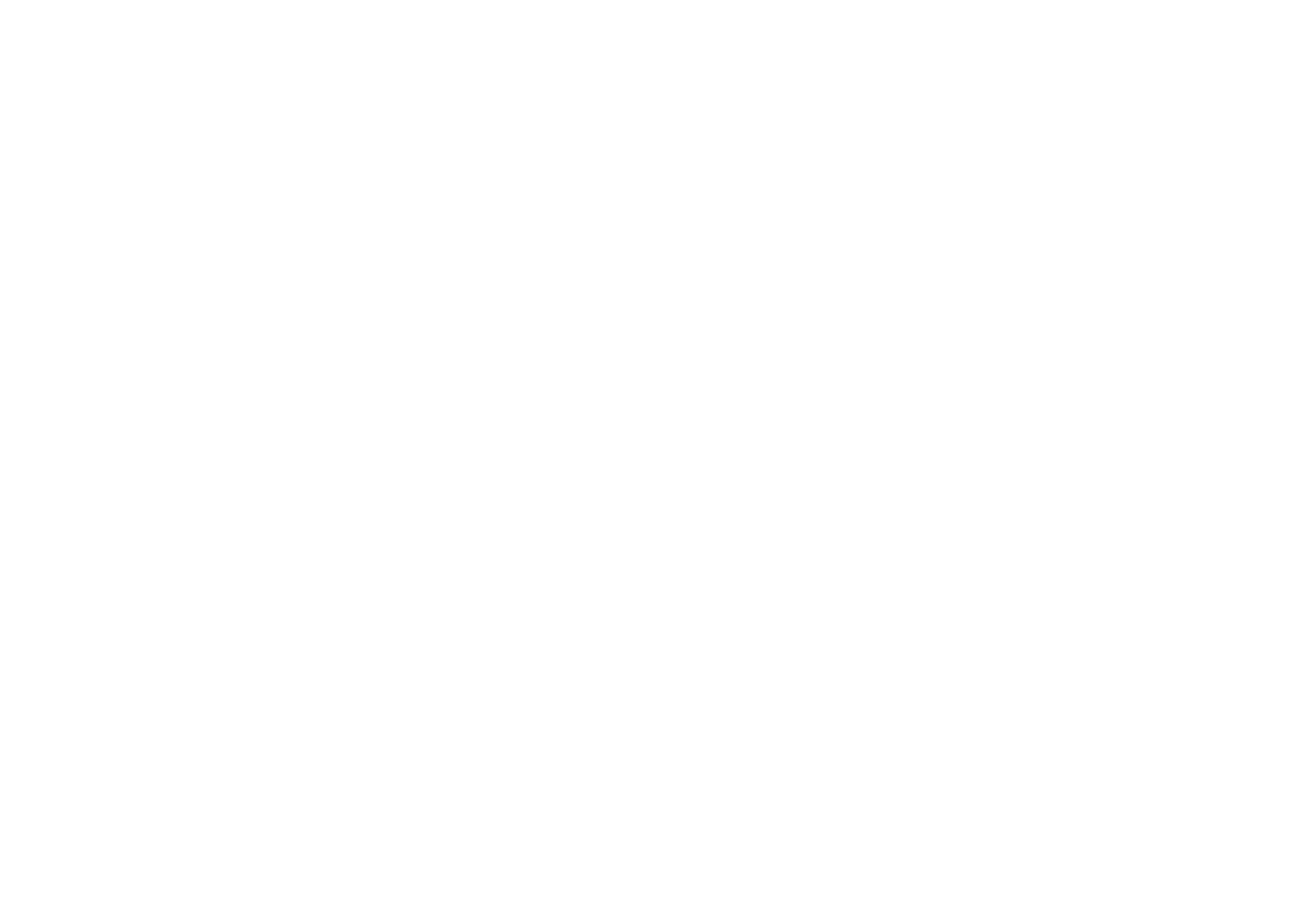 Introduction 
An overview of Decarbonising Freight 
How California is Supporting the Decarbonisation of Freight transport? 
Transforming Supply Chains - Insights from Working with Shippers 
Panel Discussion 
Closing remarks
Agenda
Introduction
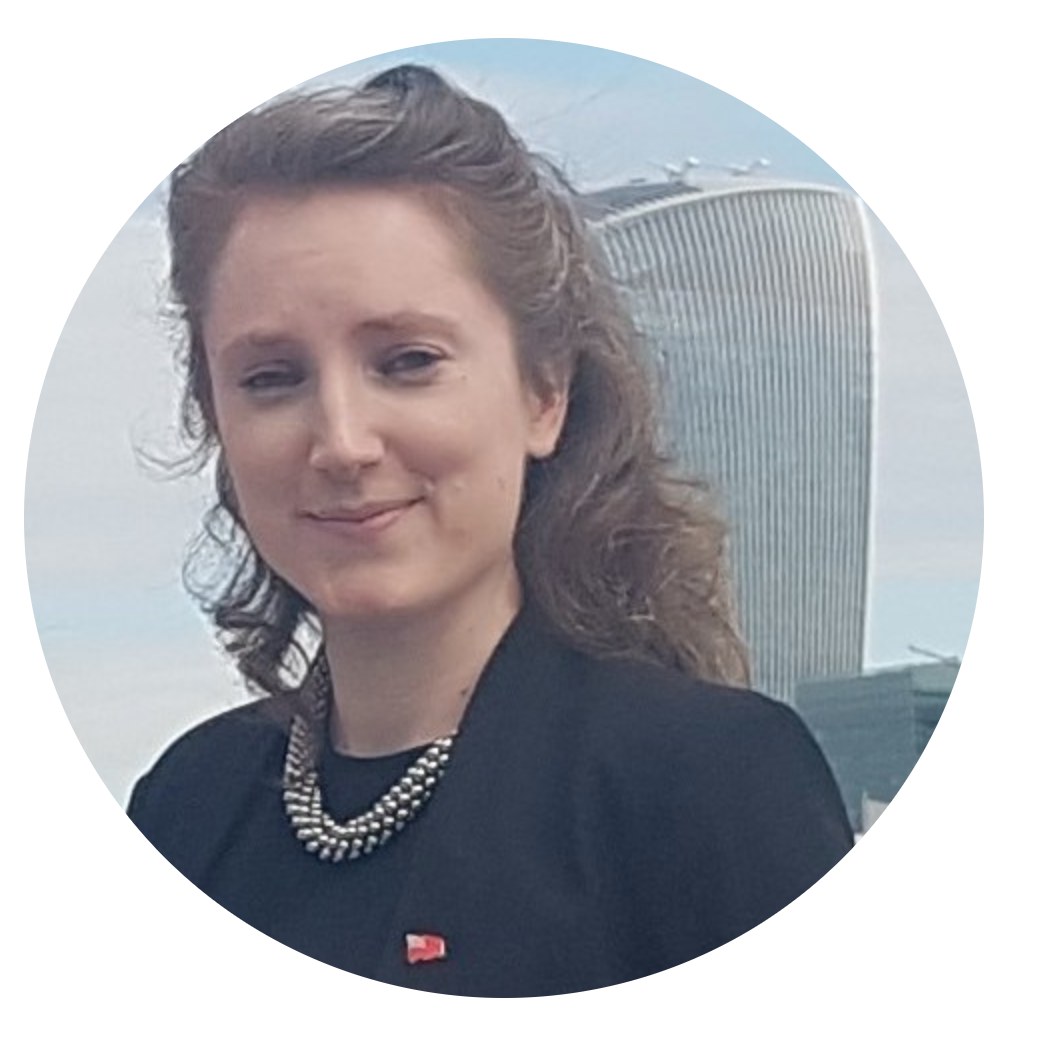 Morna Cannon
Head of Innovation and Acceleration, Transport Scotland
2. An overview of Decarbonising Freight
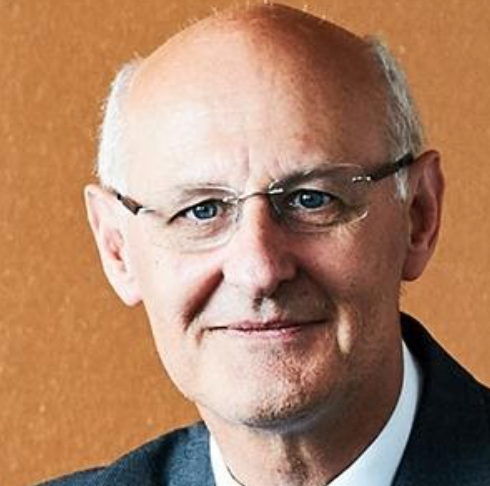 Alan McKinnon 
Professor  
Khune Logistics University
Decarbonising Freight Transport
Professor Alan McKinnon
Kühne Logistics University
Hamburg
Transport Decarbonisation Alliance
COP26
Glasgow
10 November 2021
Scale of the Challenge
lack of policy focus on freight decarbonisation
energy-related CO2 emissions
all transport
24%
freight = 40 % of transport emissions
freight = 9.6% of total CO2 emissions
Over 150 Nationally Determined Contribution (NDC) statements ‘highlighted transport-related mitigation’
IEA / ITF data
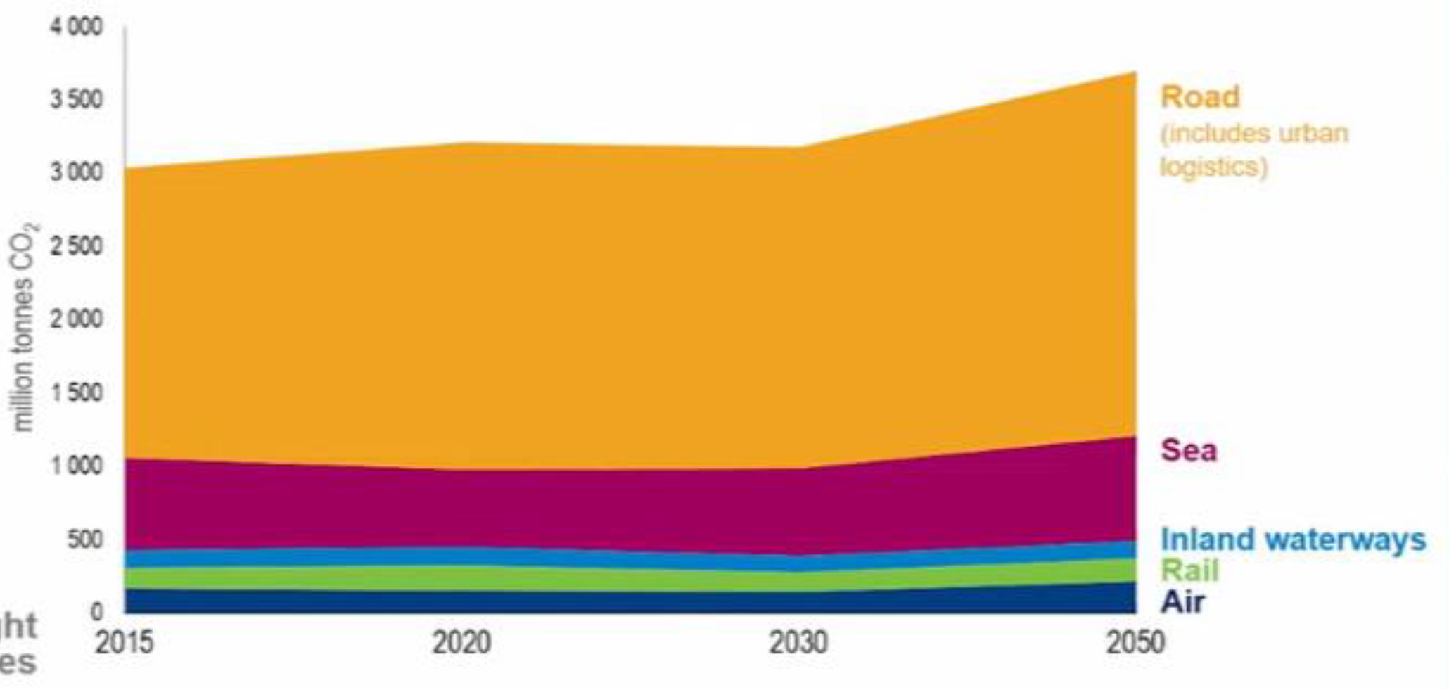 freight transport CO2 emissions by mode
‘only 13 NDCs communicated targets, policies or measures that directly address freight’
https://bit.ly/3bQJIFw
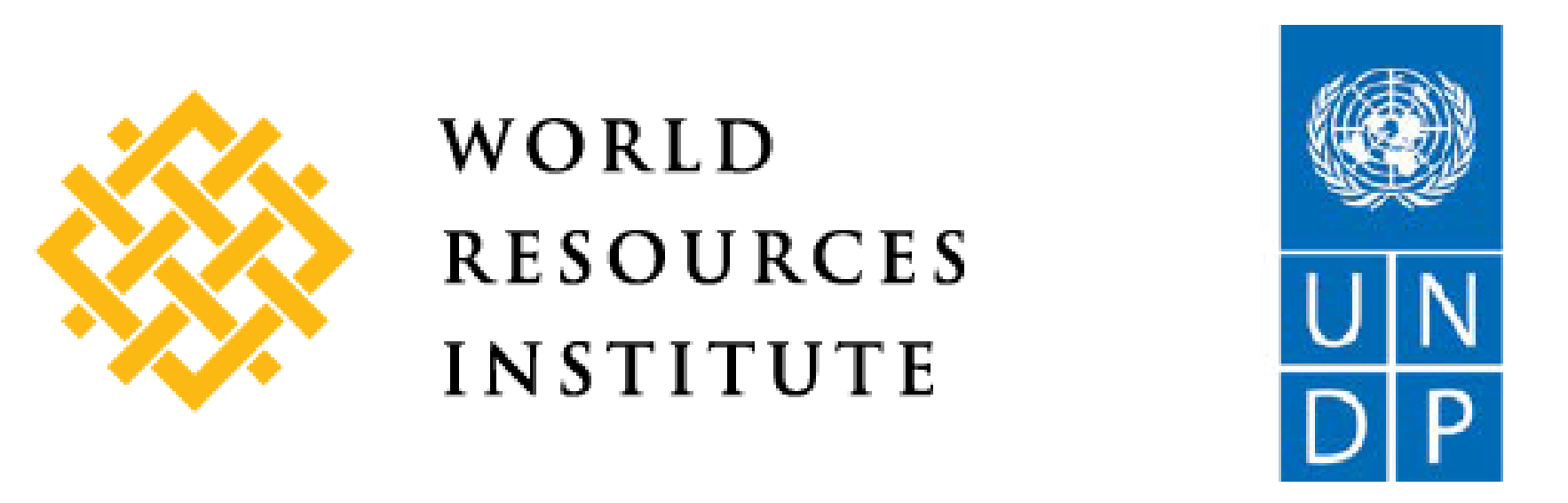 projected trends in freight transport CO2
+22%
current policies
very difficult activity to decarbonise
almost total dependence on fossil fuel
high forecast growth of freight movement
       2.6x increase in tonne-kms between 2015 and 2050 (ITF, 2021)
long life of freight assets (typical replacement rate in years)
Reshape+ scenario
-72%
2015
2050
source: International Transport Forum 2021
https://bit.ly/3fQ42YE
Developing a Strategy for Decarbonising Freight Transport
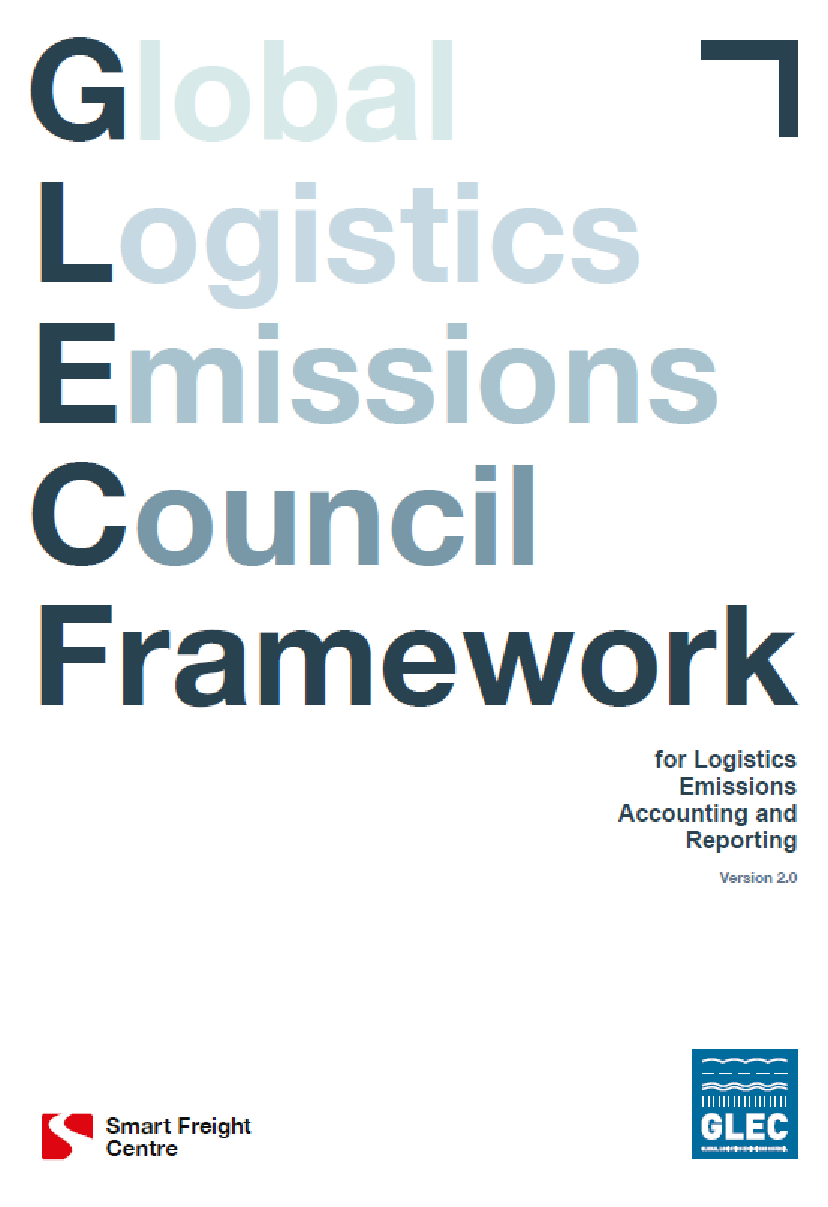 10 C approach
Corporate motivation
Calculate emissions
https://bit.ly/332rxrf
Consider possible options
Commit to targets
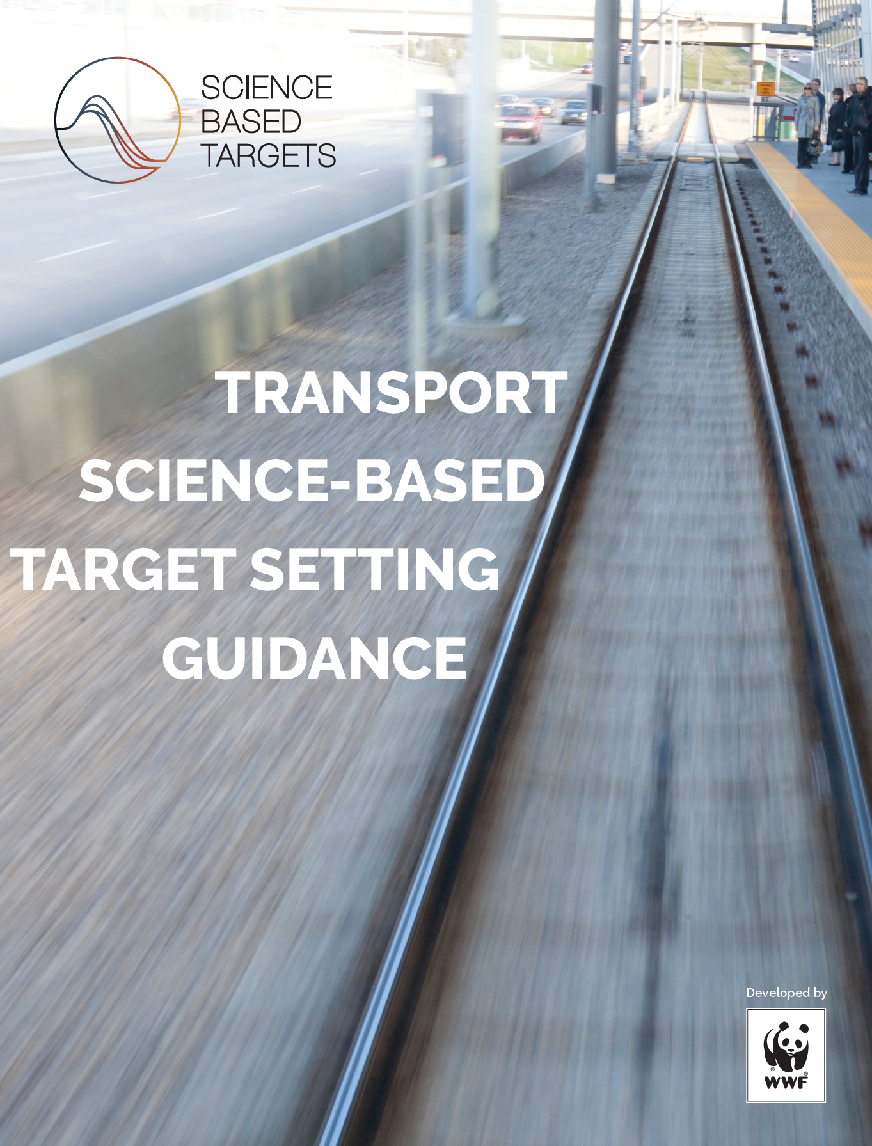 Cost evaluation
Collaborate with others
https://bit.ly/3bLieRF
Carbon offset
Choose appropriate actions
Calibrate the strategy
Cut emissions
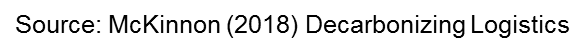 https://bit.ly/37O2B8D
1. Reduce the Amount of Freight Movement
restructure supply chains
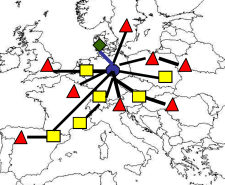 reshore / near-shore manufacturing
 localize sourcing
decentralize production & inventory
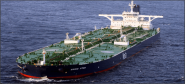 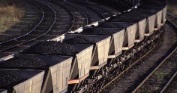 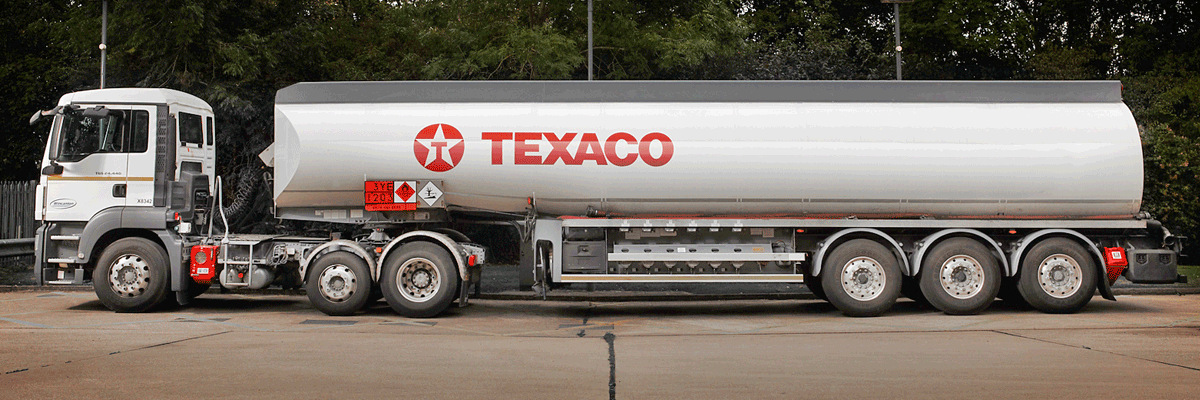 phasing out fossil fuel – 30% of tonne-kms in 2020
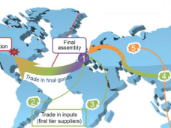 Future freight traffic growth sectors
Reduce the amount stuff to be moved
renewable energy infrastructure
air conditioning / cold chain
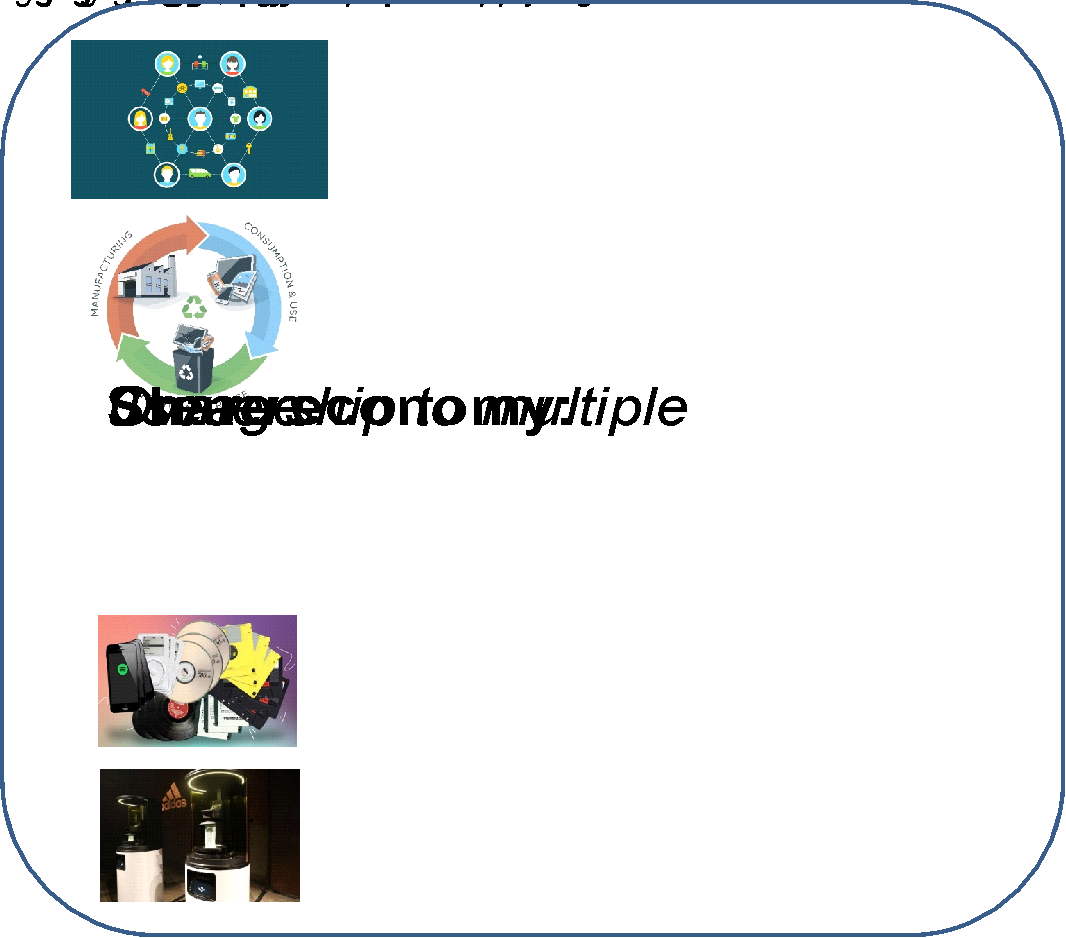 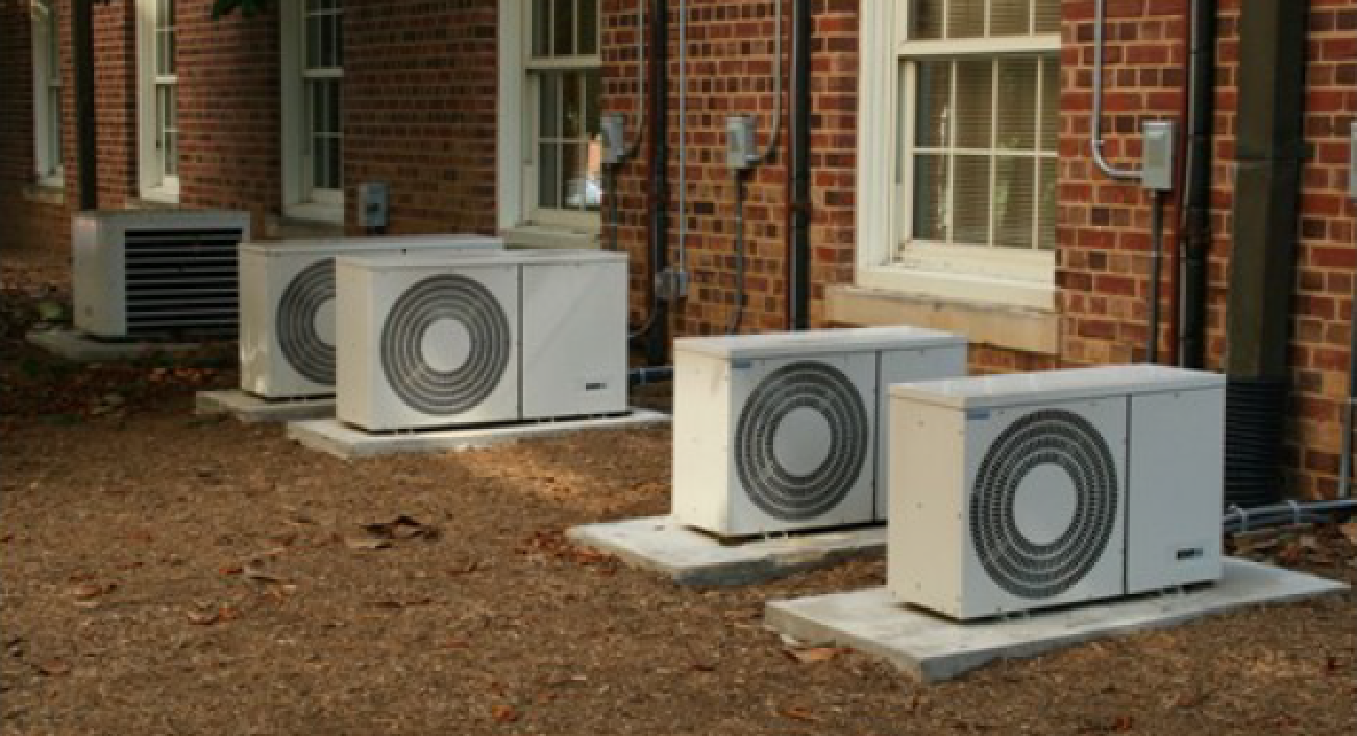 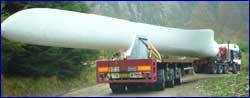 carbon capture and storage
negative emissions
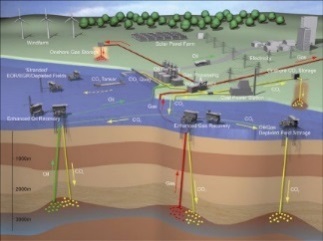 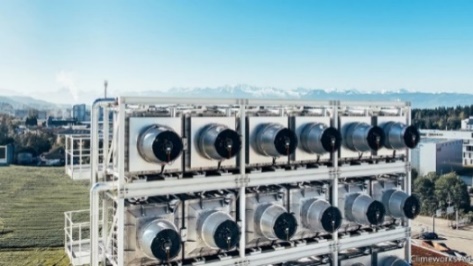 climate change adaptation
population resettlement
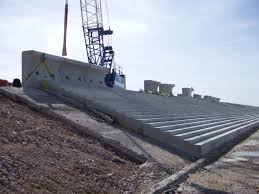 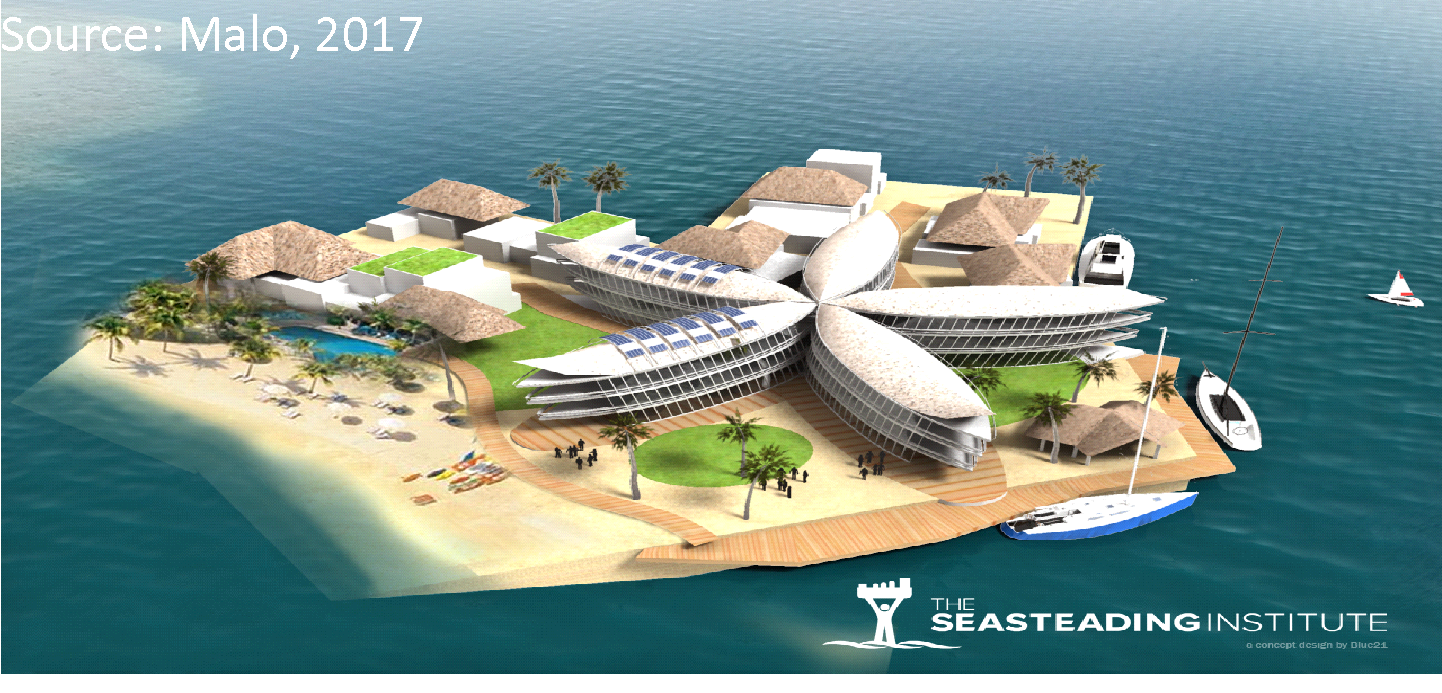 2. Shift Freight to Lower Carbon Transport Modes
average carbon intensity of freight transport modes: gCO2 / tonne-km
International Variations in Rail-Road Freight Modal Split
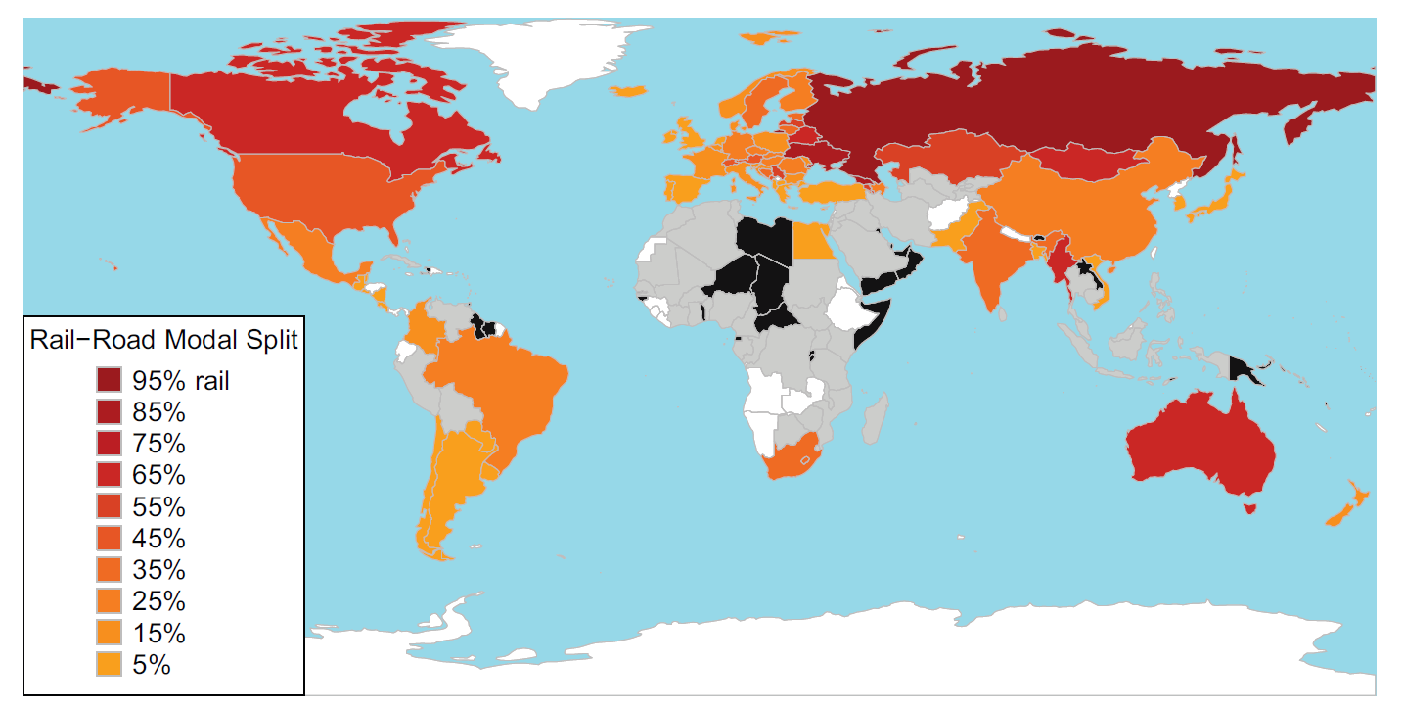 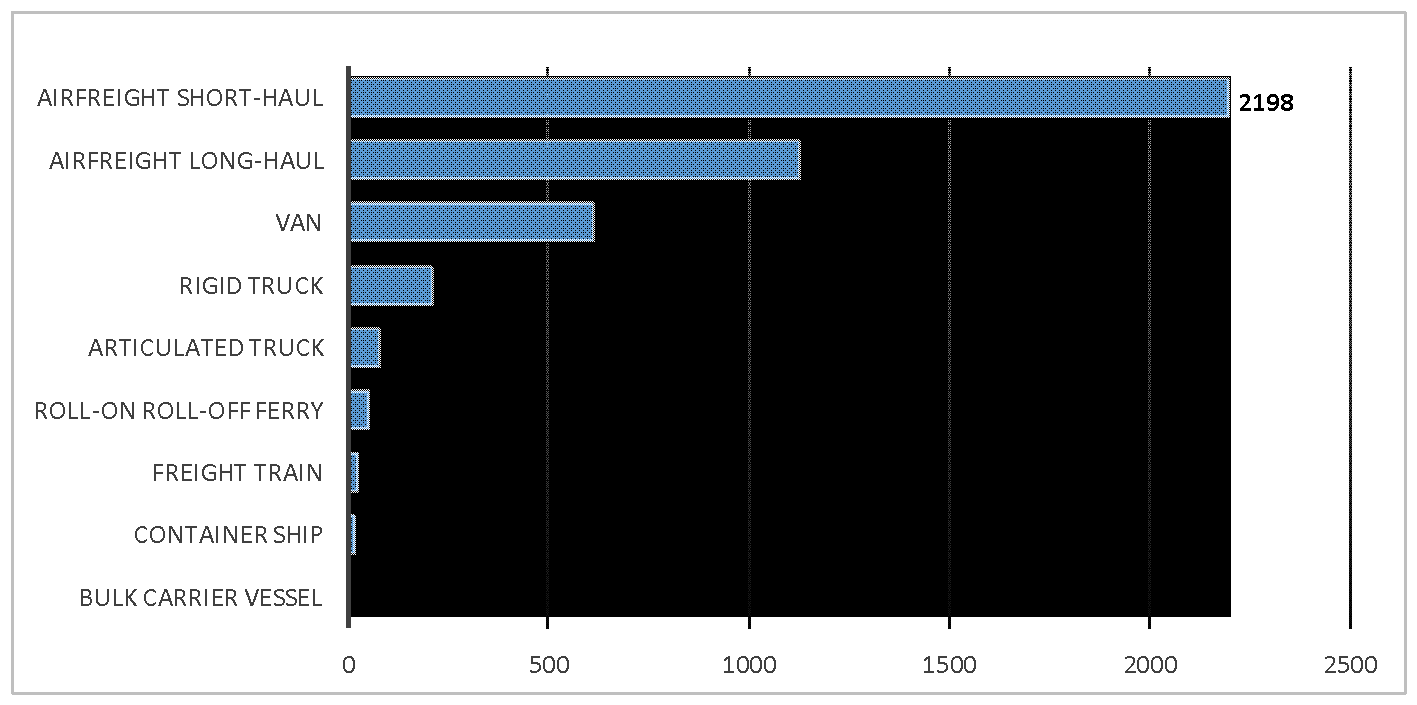 source: DBEIS / DEFRA 2020
https://bit.ly/3b0UUhT
https://bit.ly/3pI6Mhk
Source: Kaack et al (2018)
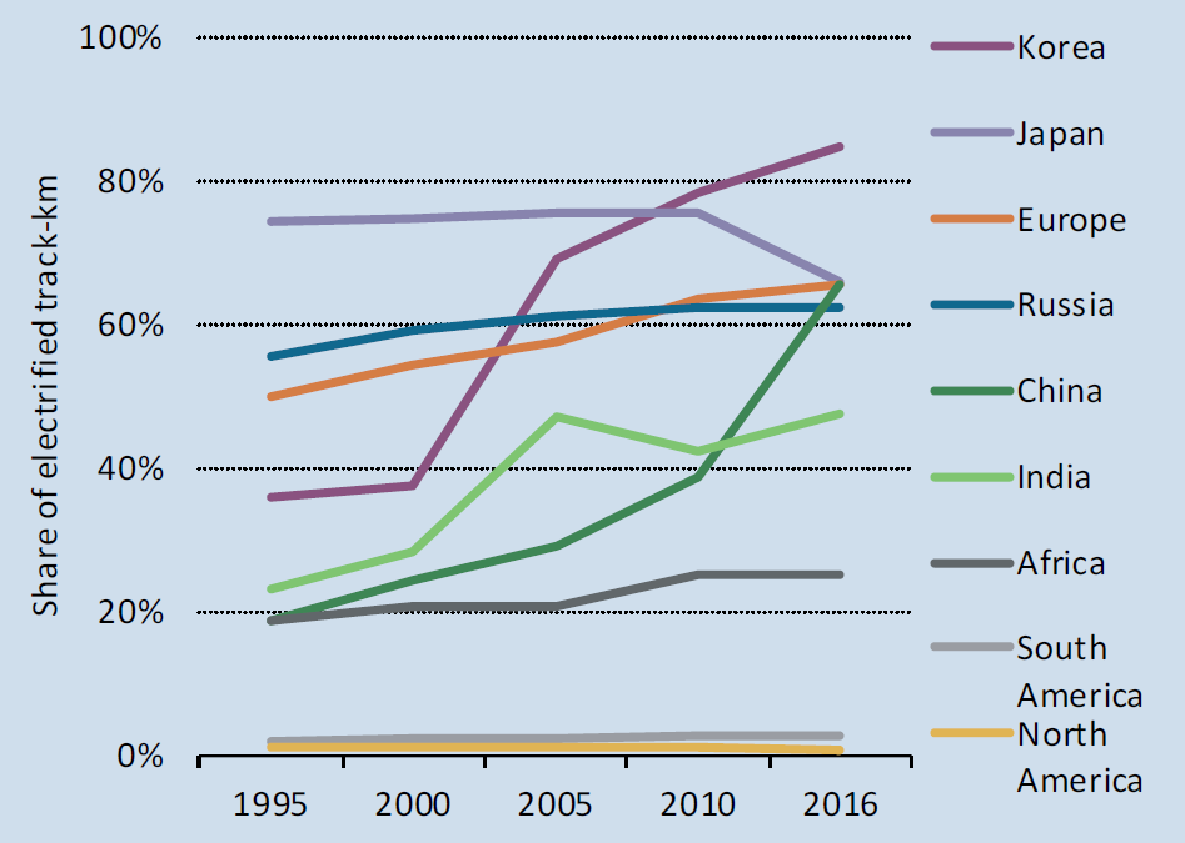 difficult to reverse long term decline in railfreight share
decline in rail’s fossil fuel traffic – difficult to replace
policy and investment focus on intermodal freight corridors
% of rail networks electrified
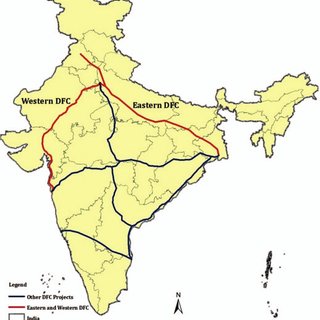 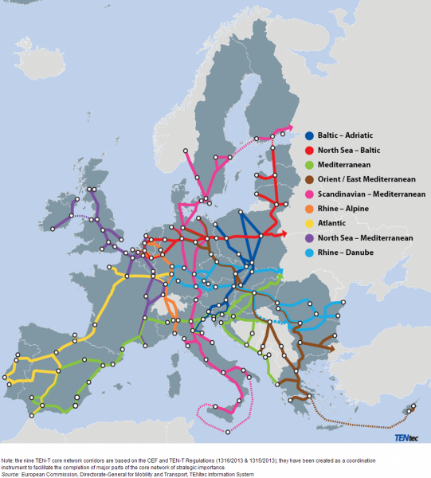 Railway benefits from high % of network electrification – apart from North and South America

Globally, 50% of rail freight is electrically-hauled
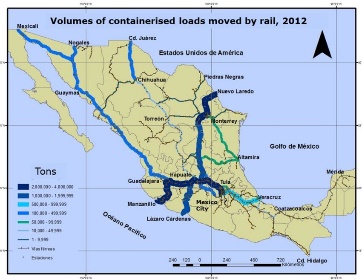 https://bit.ly/3Emlbnu
3. Optimise the Utilisation of Vehicle Capacity
low or negative carbon mitigation costs
short-medium term implementation
large potential CO2 savings
ways of raising vehicle load factors
empty running
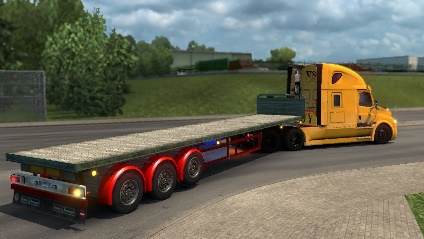 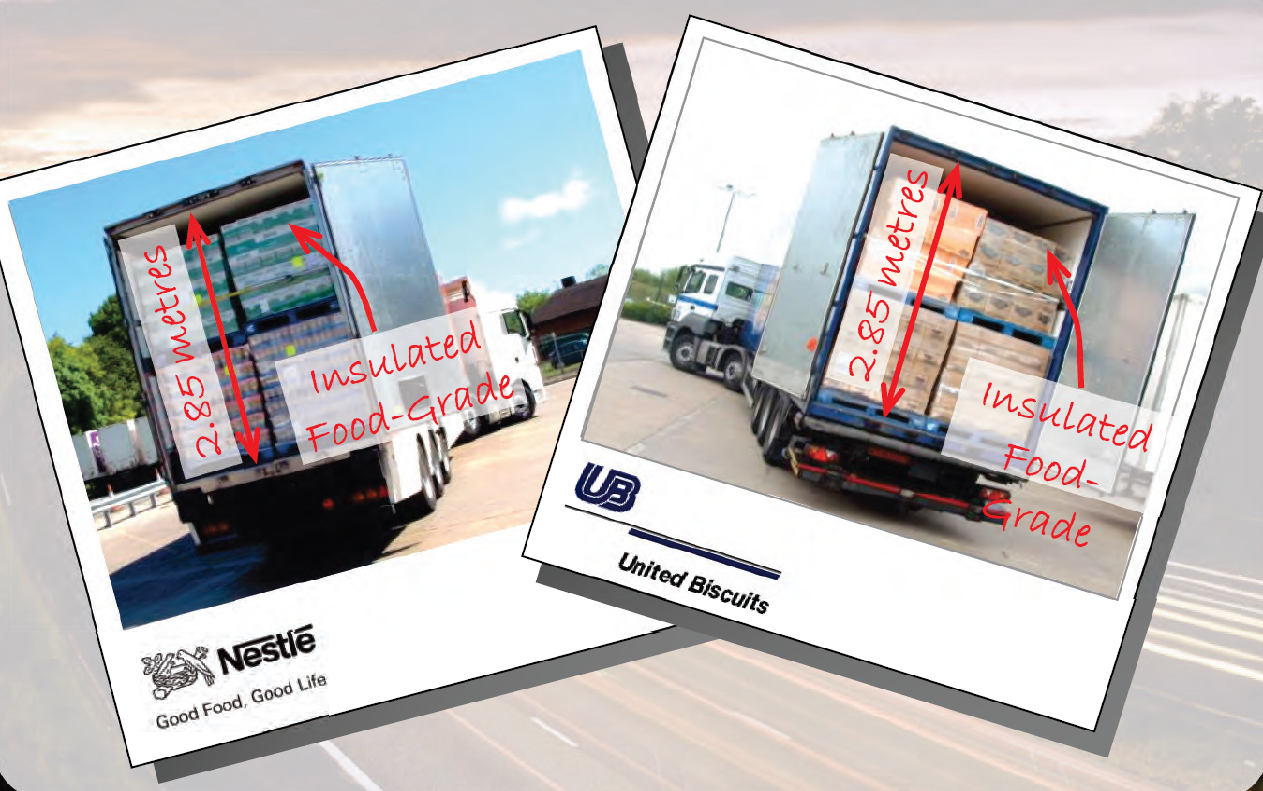 Logistical collaboration
EU (2018)           20% (Eurostat)
US (2016)            21% (ATRI)
Latin America     30-50% (IDB)
online procurement
intelligent vehicles
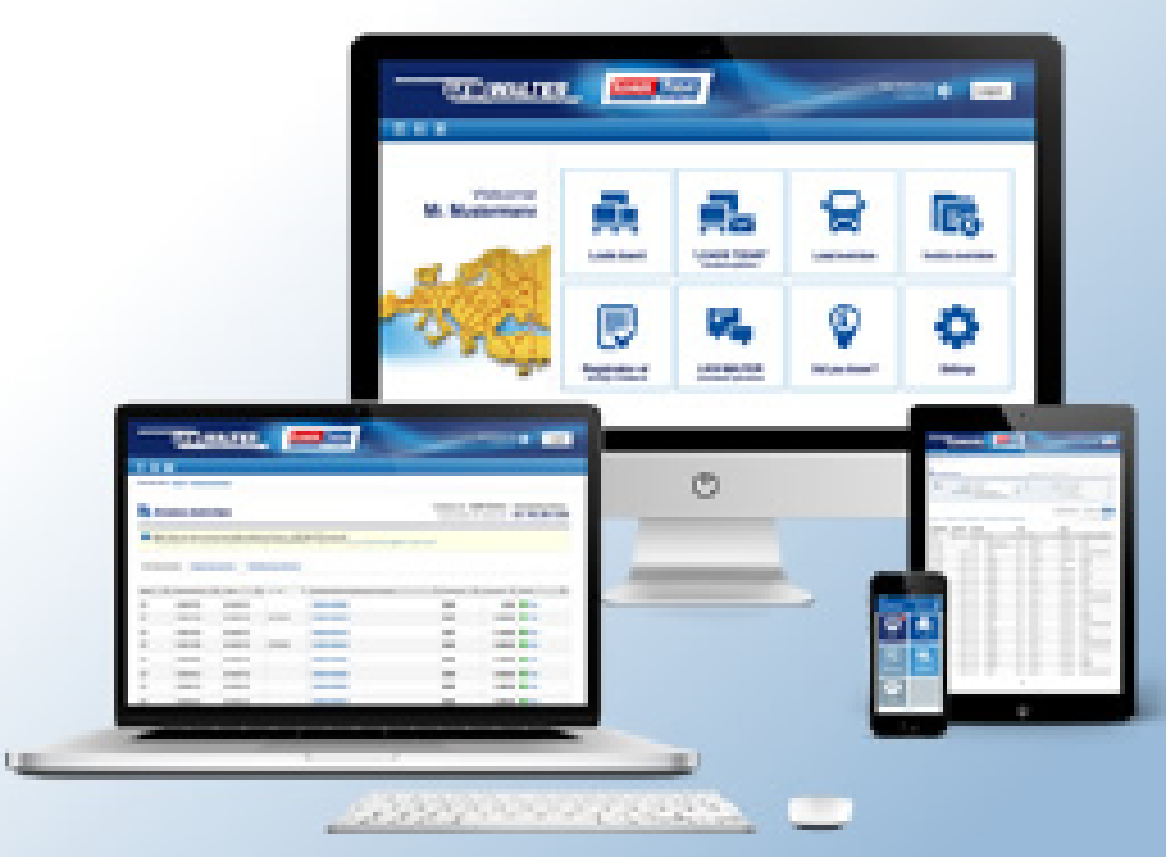 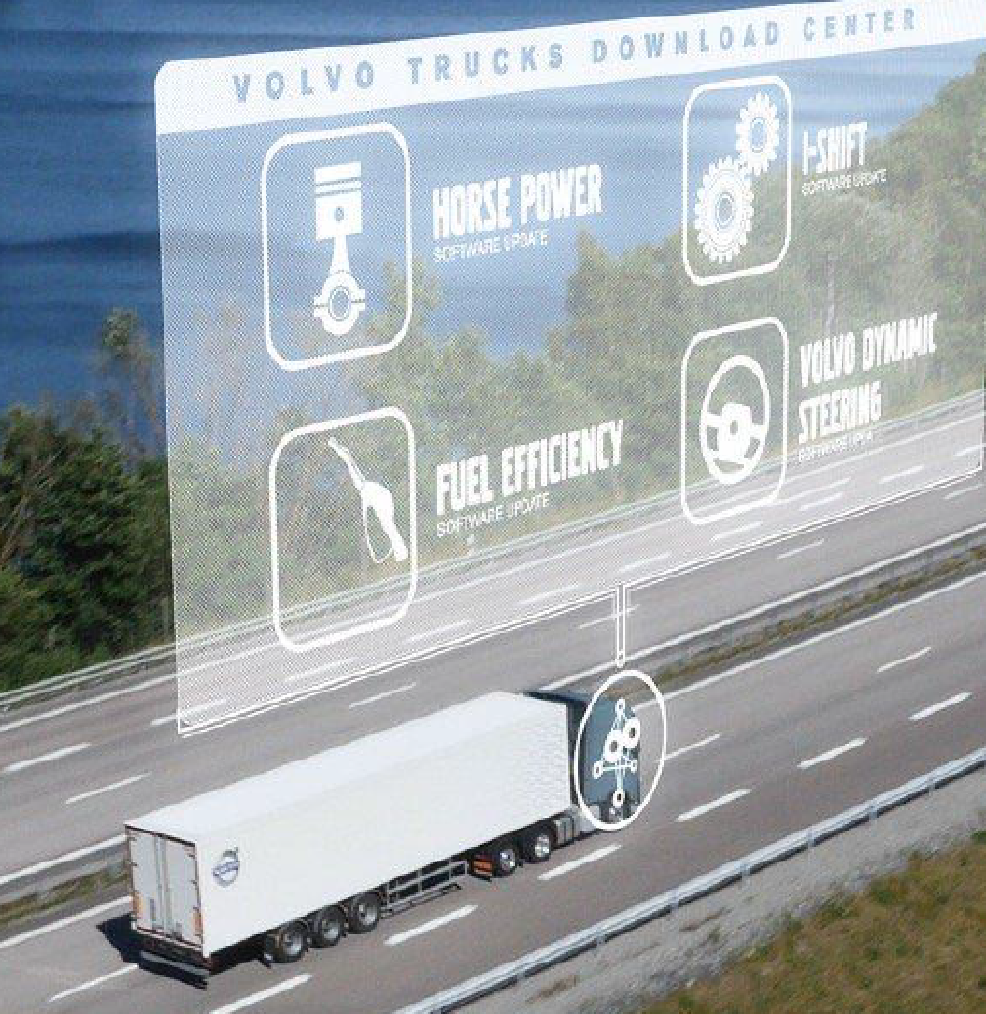 Digitalisation
under-loading
over-loading
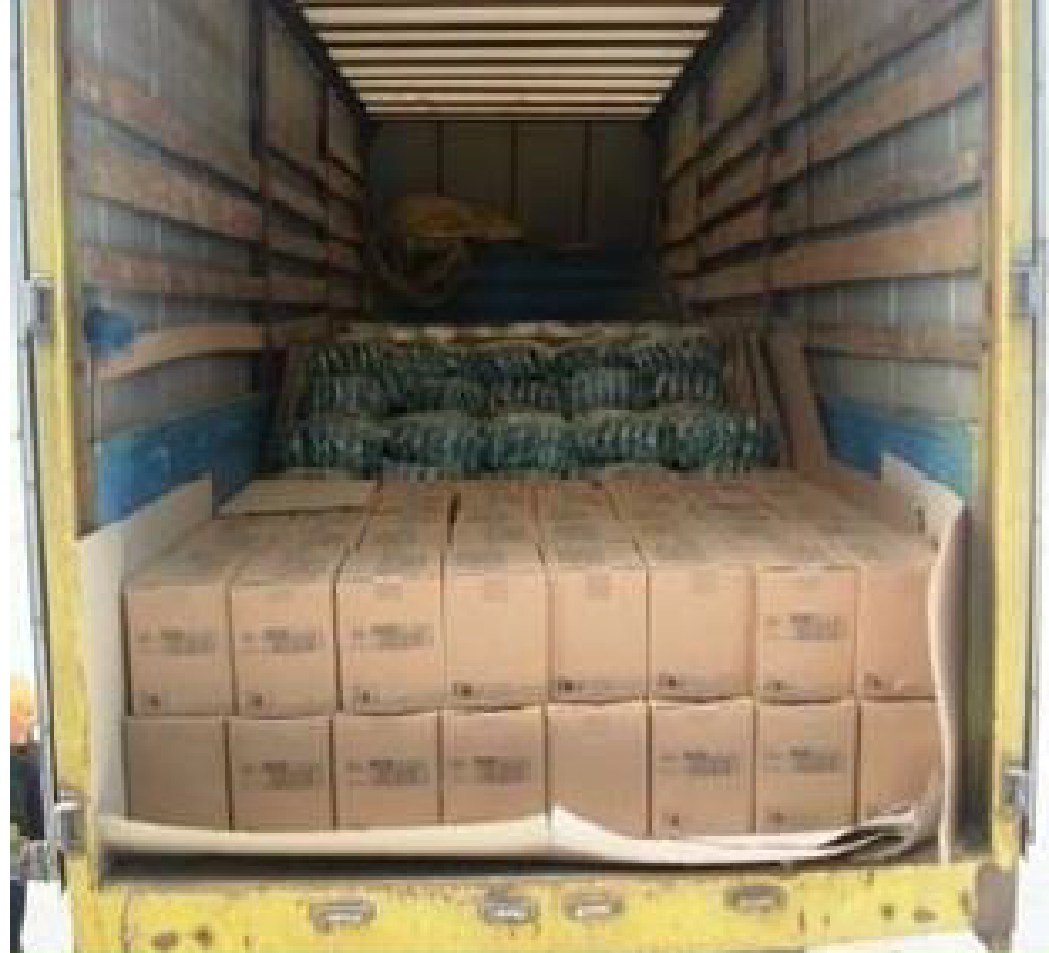 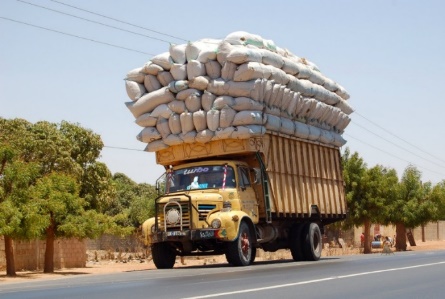 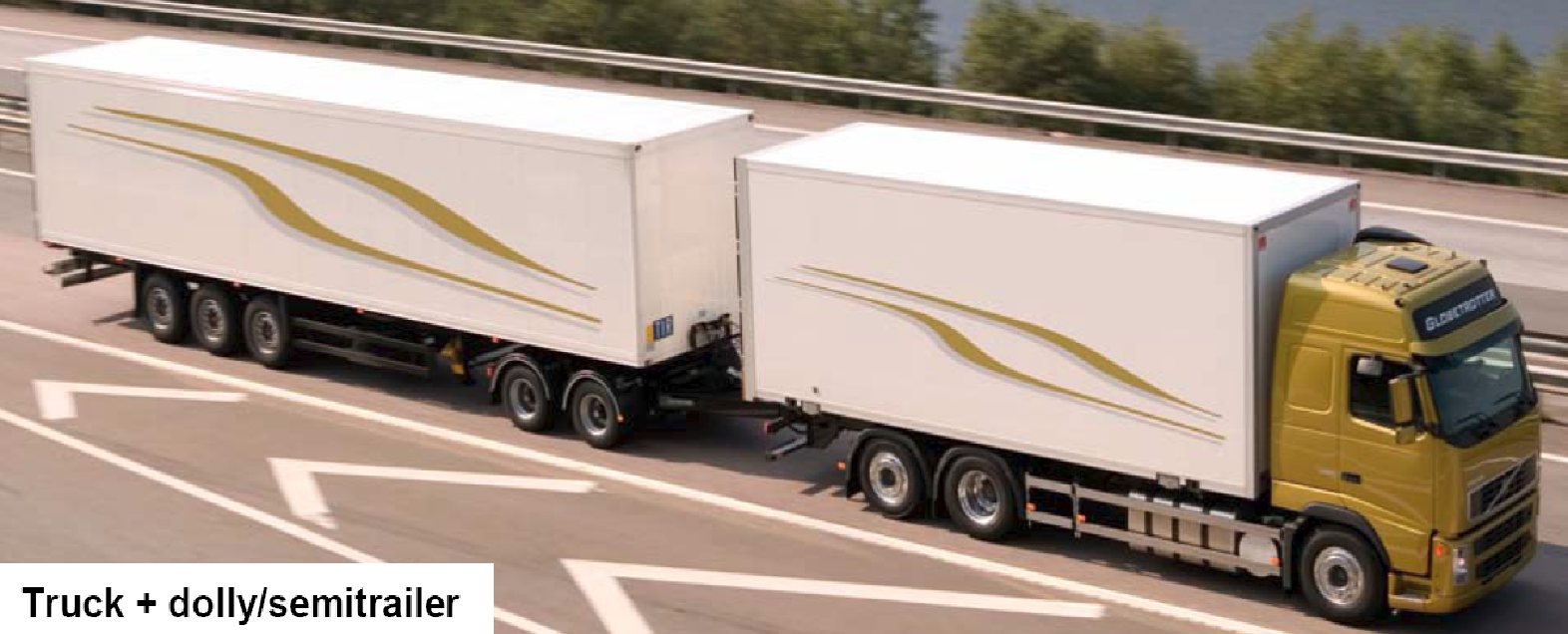 High capacity transport
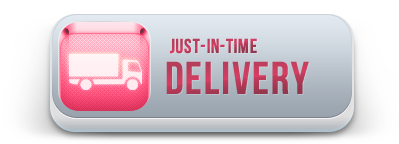 Lack of statistics to monitor trends in vehicle utilisation and  assess potential CO2 savings
Relaxation of JIT ?
‹#›
4. Increase the Energy Efficiency of Freight Movement
longer term
short term
retrofitting fuel saving devices
uptake of new technologies
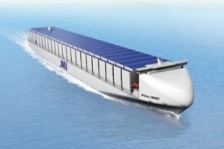 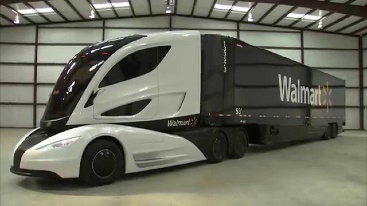 vehicle operation:  IT , training, monitoring
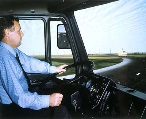 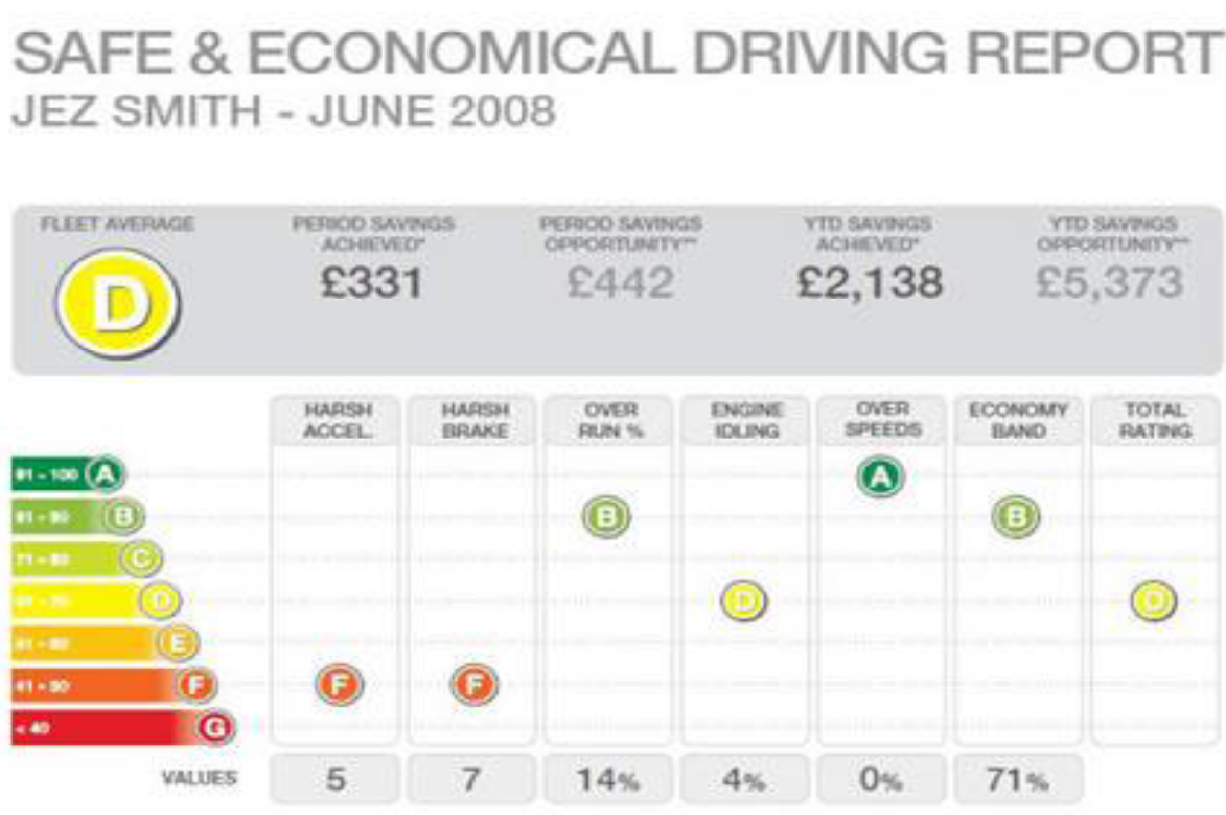 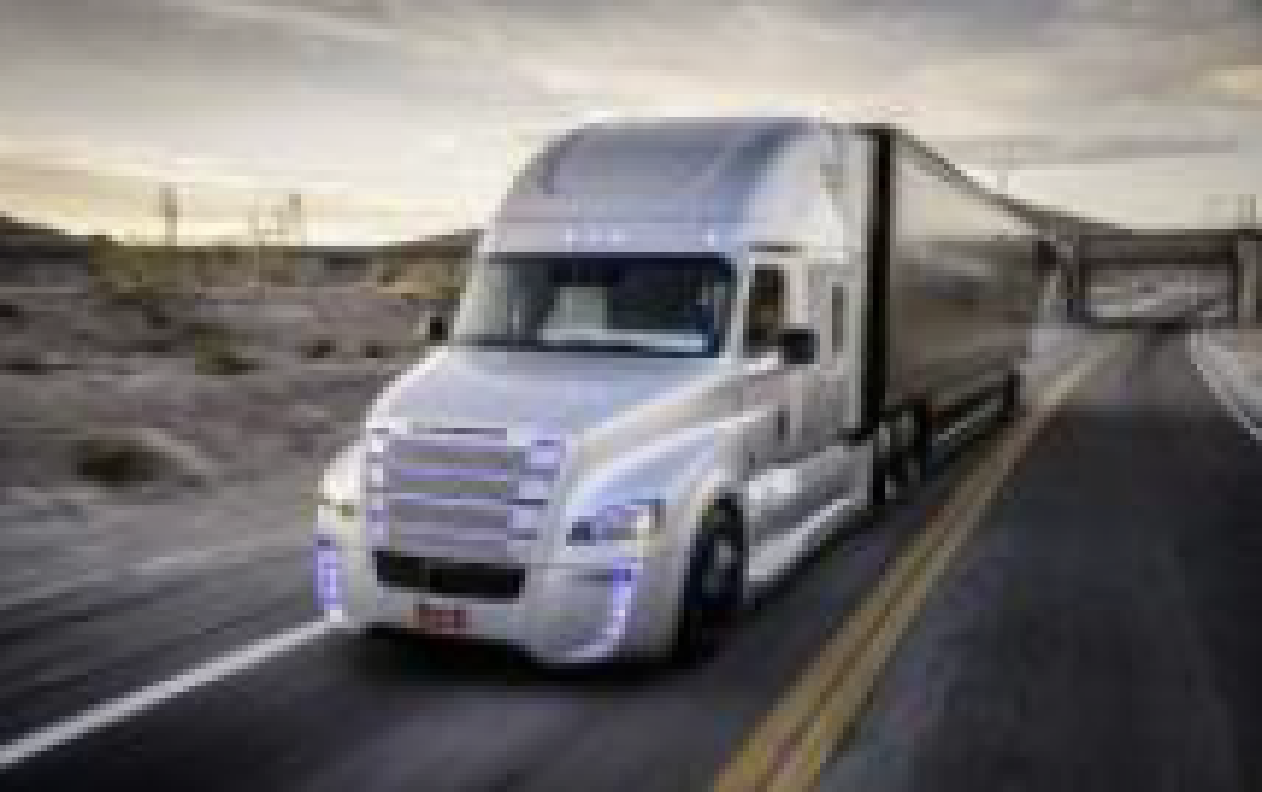 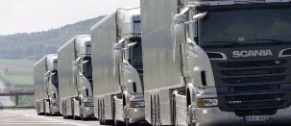 telematic monitoring
eco-driver training
platooning
automation
enhanced vehicle maintenance
fuel economy standards: applied to trucks and ships
changes to business practice:  e.g.  deceleration
70% of new truck sales in 2019 were in countries with fuel economy standards   (IEA, 2020)
shipping
trucking
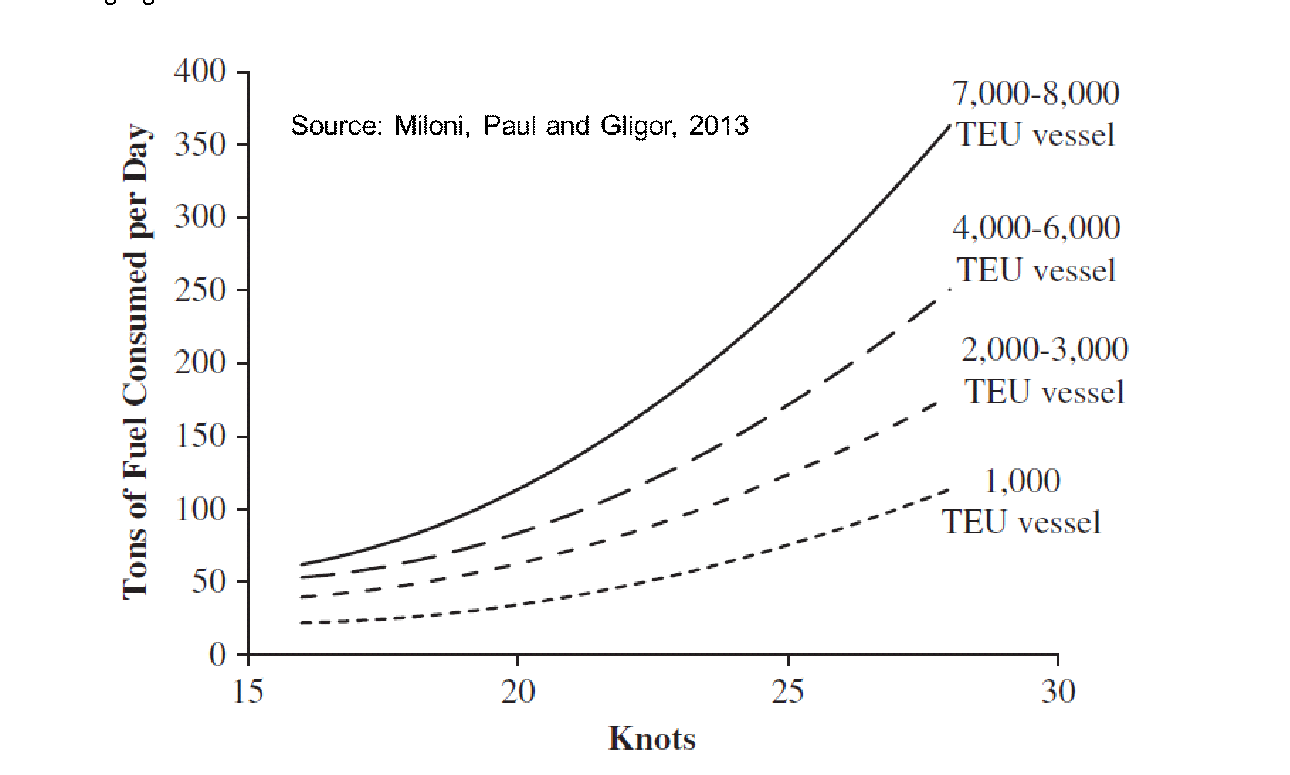 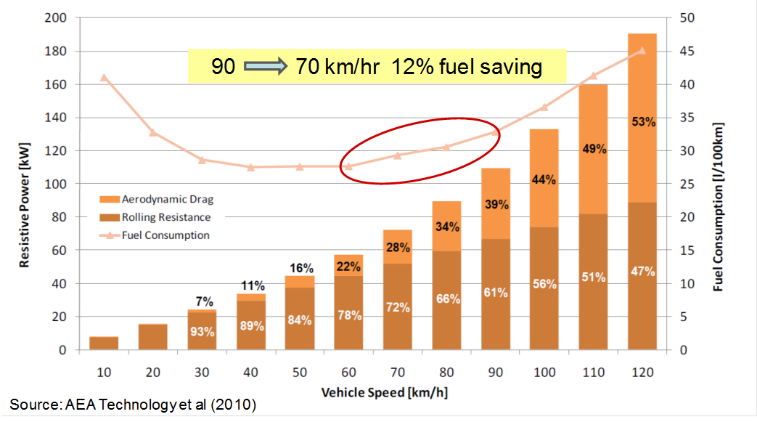 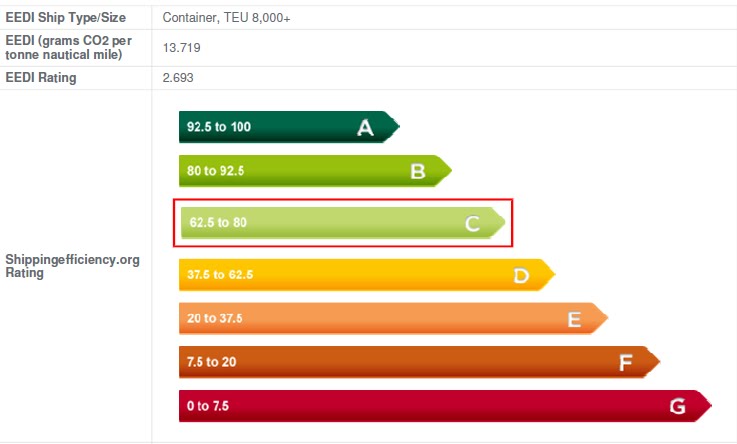 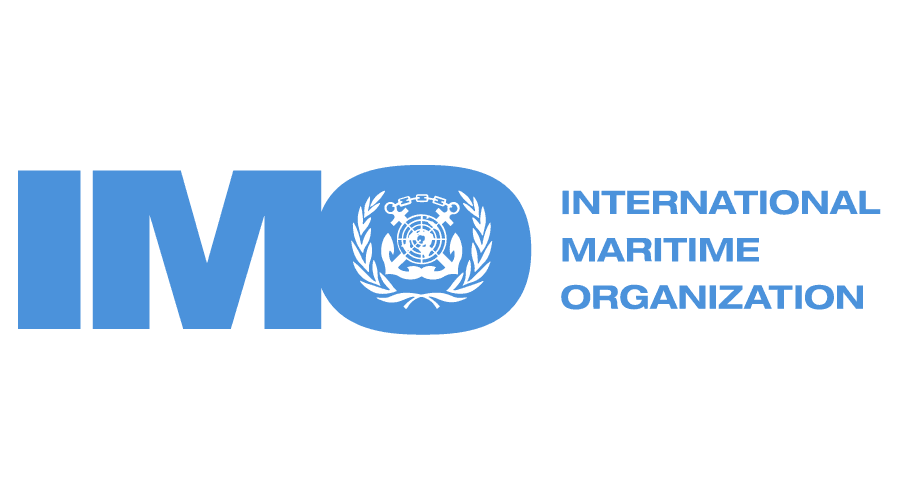 ship energy efficiency ratings
EEDI for new vessels
EEXI for existing vessels
Wider case for supply chain deceleration ?
https://bit.ly/2AW0un9
5. Cut the Carbon Content of Freight Transport Energy
low carbon energy options
dependence on the decarbonisation of electricity generation
gCO2 / kWh
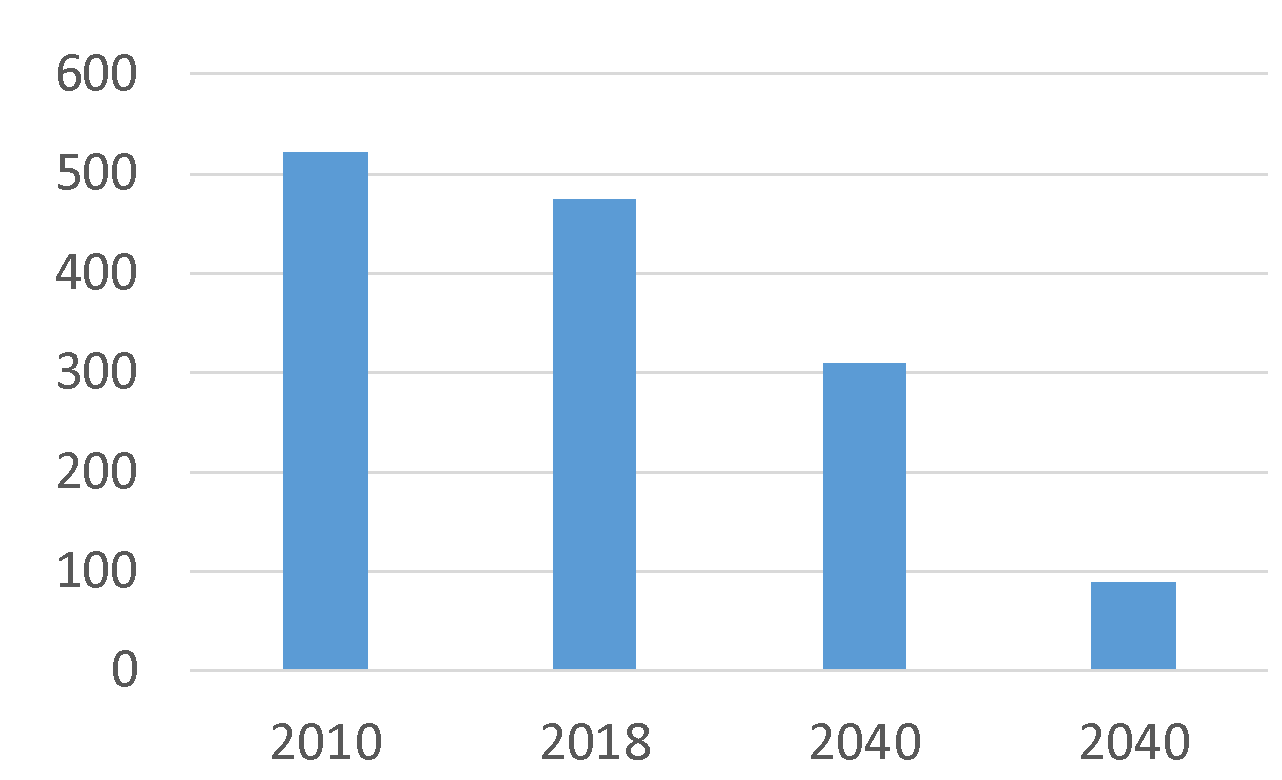 -10%
Stated Policies
-32%
Sustainable Development
scenario
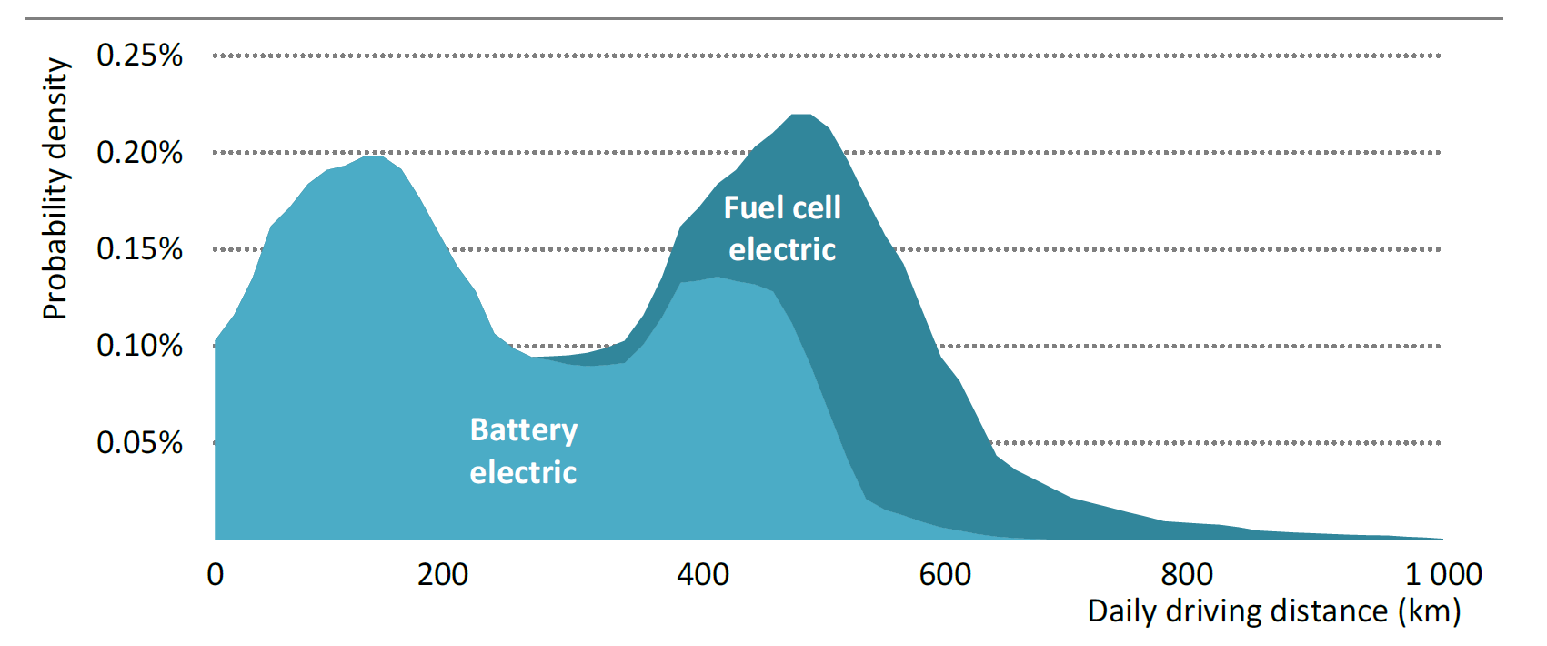 IEA 2050 Net Zero Emission Scenario
Source: International Energy Agency (2019)
https://bit.ly/2ZKjrWH
challenges
high fragmentation and under-capitalisation of the road freight sector
coordinating development of transport and energy infrastructures with manufacture of new low carbon  freight vehicles, vessels, locomotives etc
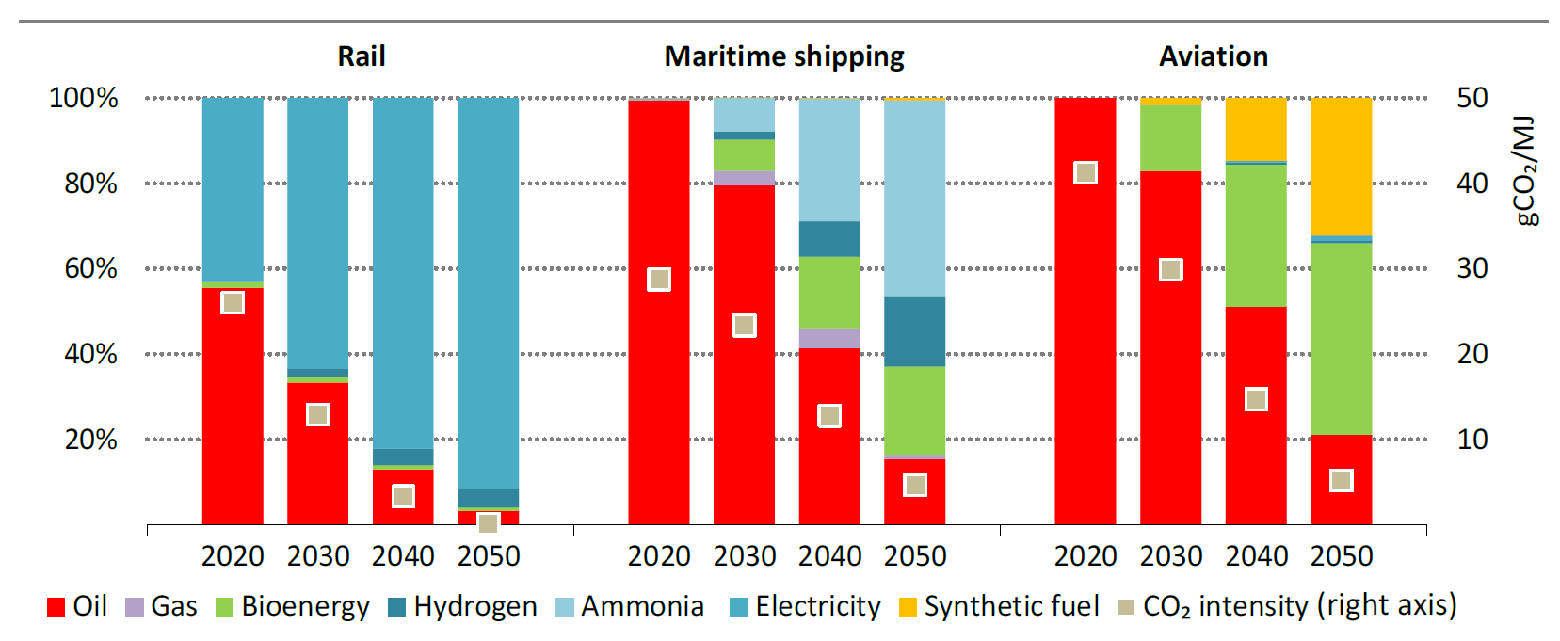 competition between freight transport and other activities for available supplies of low carbon energy
diffusion of low carbon freight transport technologies to less developed countries
Professor Alan McKinnon
Center for Sustainable Logistics and Supply ChainsKühne Logistics University – the KLUWissenschaftliche Hochschule für Logistik und UnternehmensführungGrosser Grasbrook 1720457 Hamburg tel.: +49 40 328707-271fax: +49 40 328707-109 e-mail: Alan.McKinnon@the-klu.org website: www.the-klu.org              www.alanmckinnon.co.uk
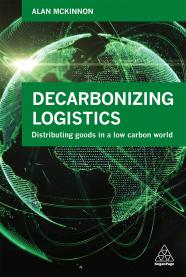 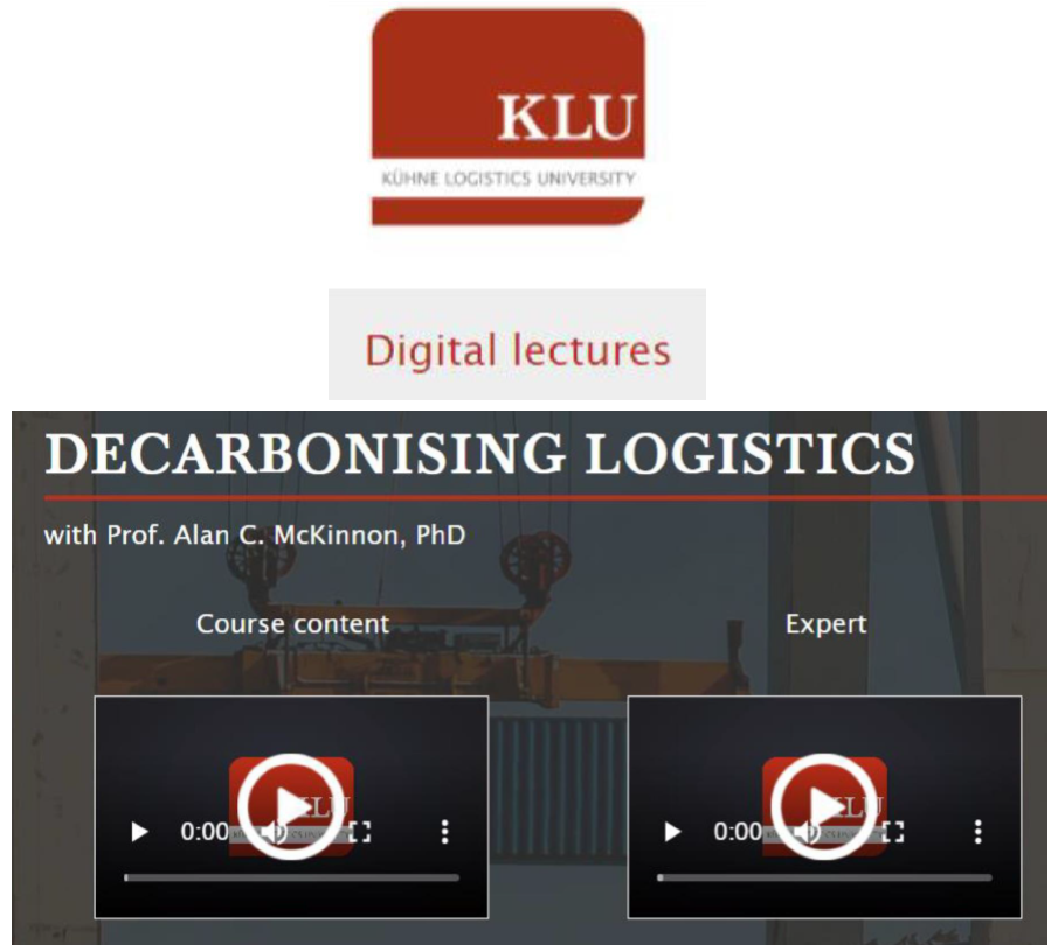 @alancmckinnon
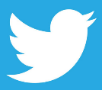 www.linkedin.com/in/alan-mckinnon-a3a79722
https://bit.ly/3CkUQWc
3. How California is Supporting 
the Decarbonisation of Freight Transport?
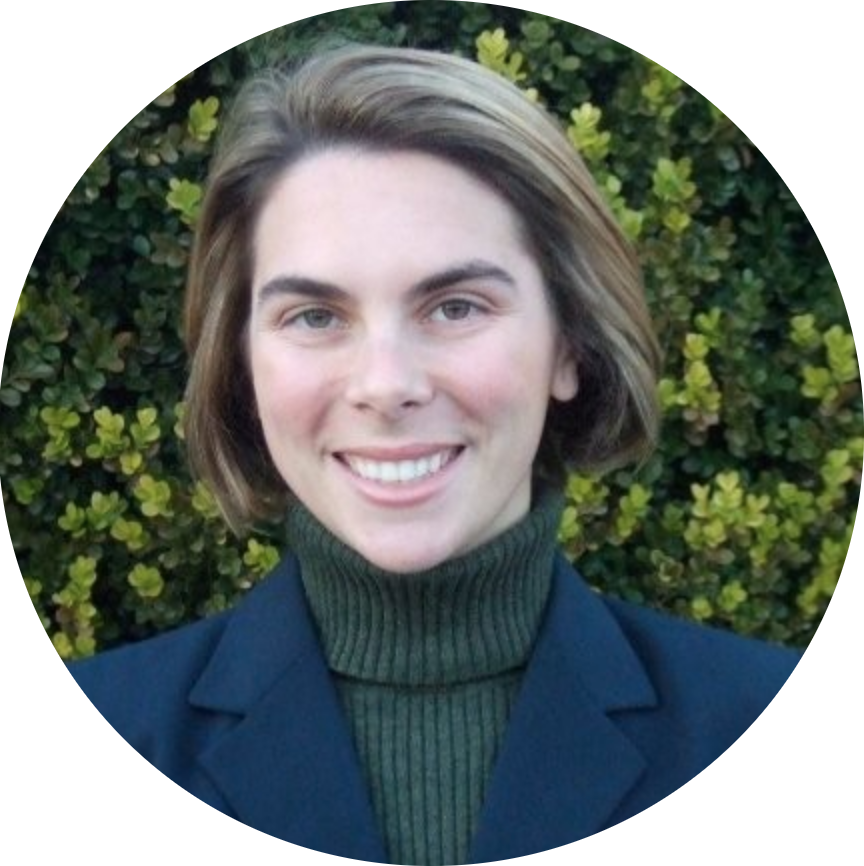 Sydney Vergis
Division Chief, California Air Resources Board.
Decarbonizing Freight Transportation in CaliforniaSydney Vergis, Ph.DDivision Chief- Mobile Source Control Division
‹#›
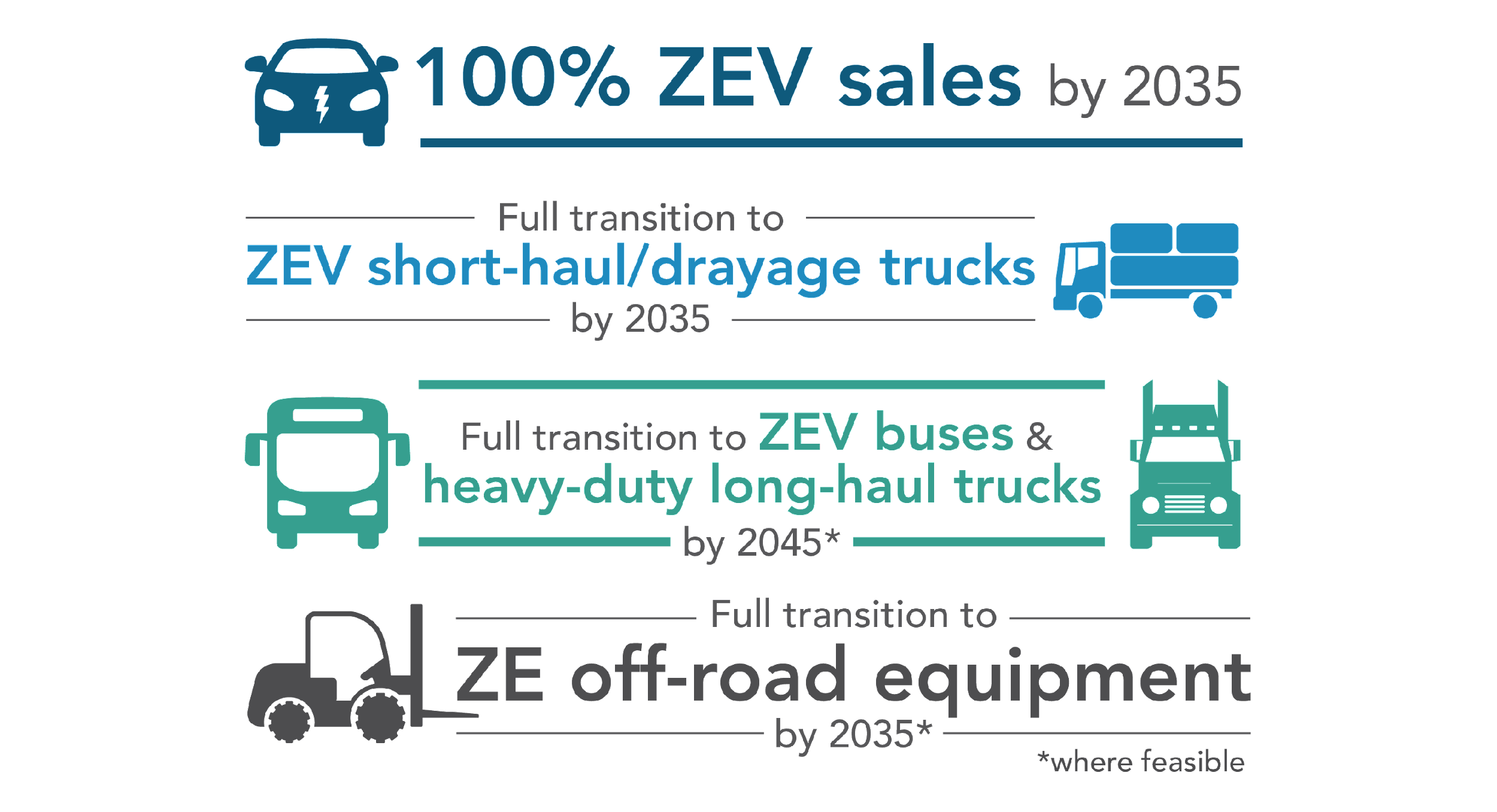 Executive Order    N-79-20
‹#›
[Speaker Notes: .]
Transportation Is Largest Source of Greenhouse Gases (GHGs) in California
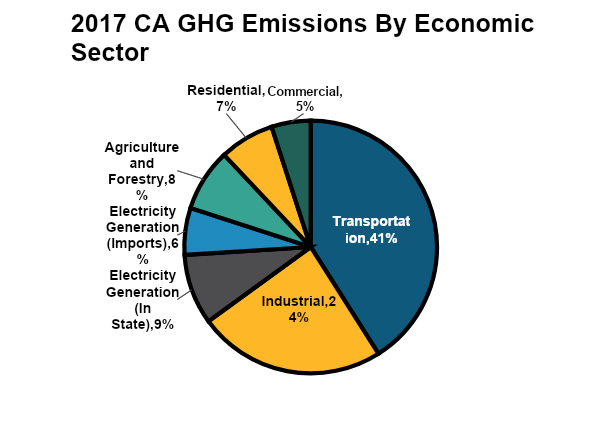 ‹#›
California GHG Inventory: https://ww2.arb.ca.gov/ghg-inventory-data
The Air Quality Challenge
California Ozone and PM2.5 Non-Attainment Areas
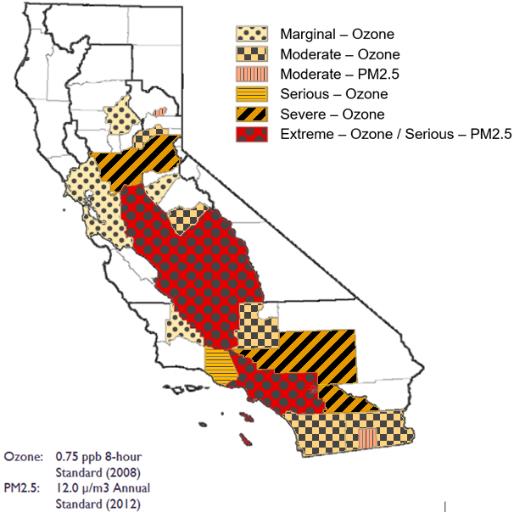 California has the worst air quality in the United States
Key challenges in southern California
Heavy-duty trucks and federal sources remain largest contributors
‹#›
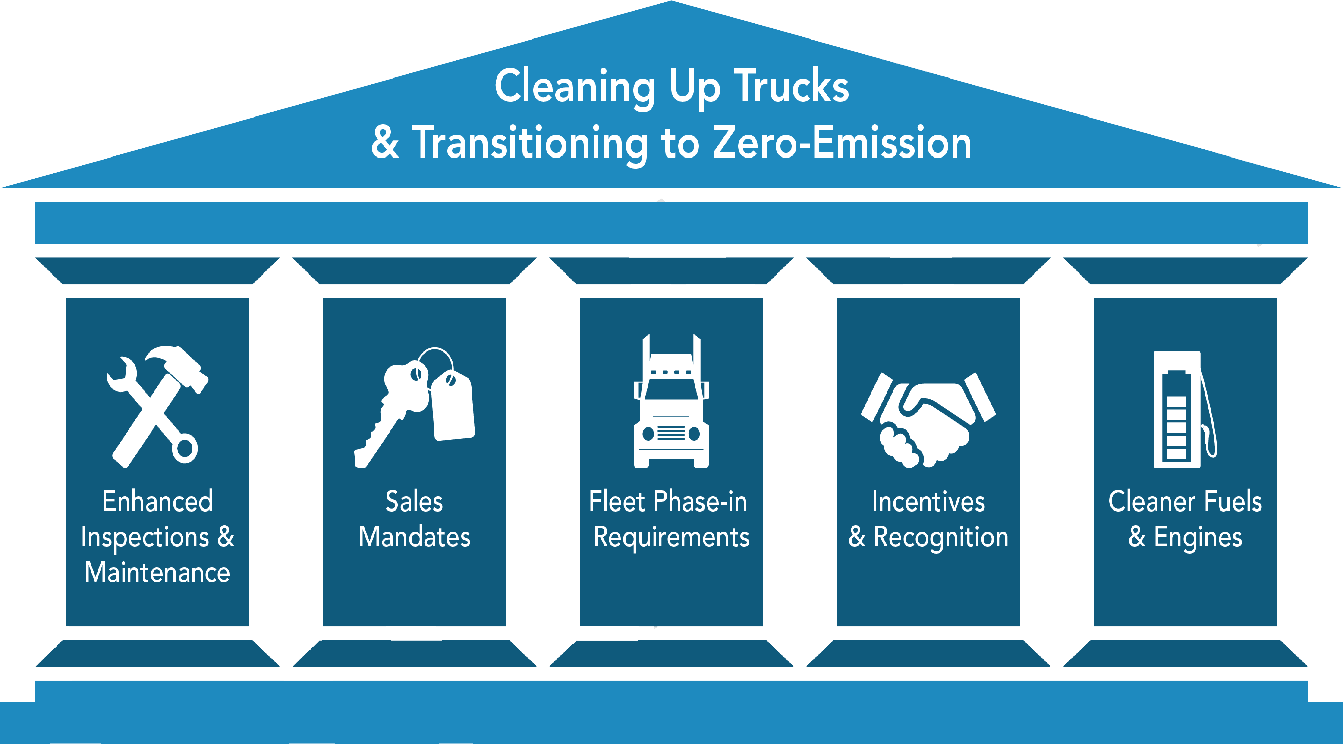 ‹#›
Advanced Clean Trucks
Approved June 2020
Percent of manufacturer sales in California must be ZEV
Flexibility to shift sales among categories 
Banking and trading
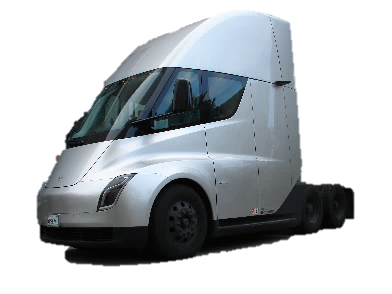 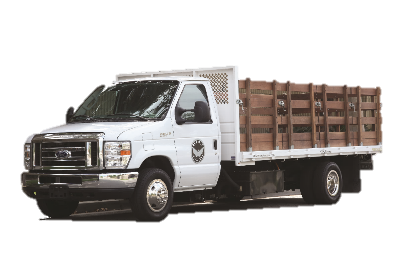 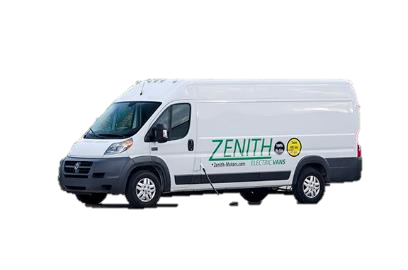 Multistate ZEV Truck Targets
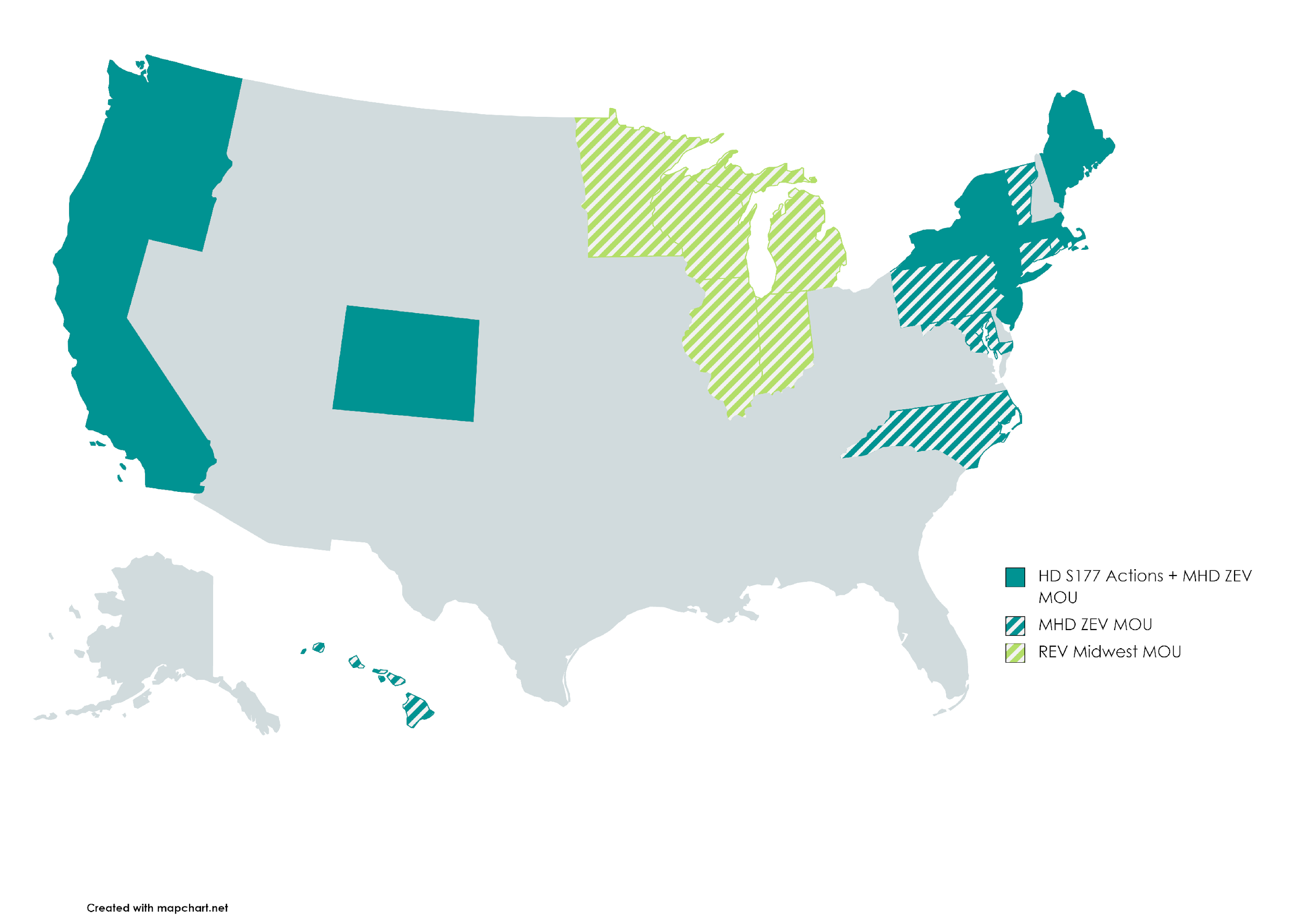 15 states and the District of Columbia MOU

7 states actively working on ACT policy
‹#›
[Speaker Notes: Sets ZEV sales targets
30% sales by 2030
100% sales by 2050]
Advanced Clean Fleets
Board consideration: 2022
General Scope:
Public fleets; Drayage trucks; Federal and high priority fleets Fleet requirements for use of ZEVs
Concept
Initial focus on truck types and use cases that are most suitable
Target largest fleets and business for early deployment
100% by 2040 manufacturer sales mandate
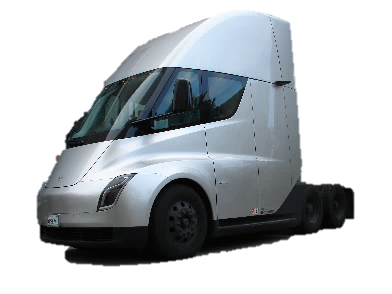 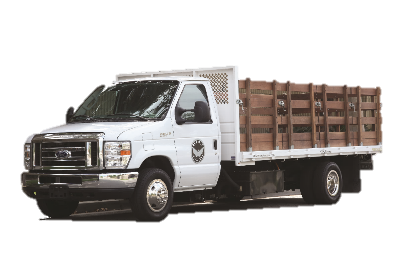 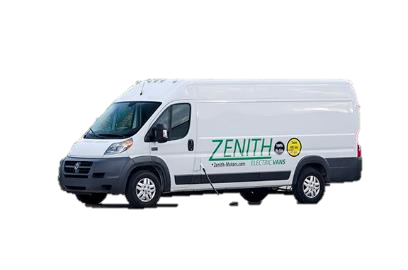 Off-road Vehicles & Equipment Operations
Executive Order N-79-20 requires this sector to transition to 100 percent zero emission by 2035
Transport Refrigeration Units
Cargo Handling Equipment
Locomotives
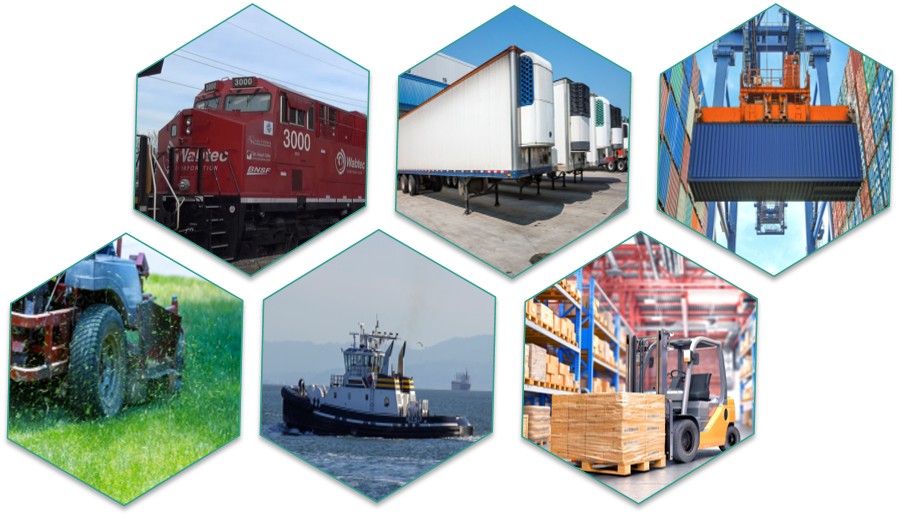 Small Offroad Engines (SORE)
Forklifts
Commercial Harbor Craft
‹#›
Additional Policies and Efforts
Zero Emission Budget package
1,150  ZE Drayage trucks and infrastructure 
1,000  ZE school buses and infrastructure 
1,000 ZE transit buses  and infrastructure
Heavy duty demonstration projects 
Off road equipment funding
International partnerships
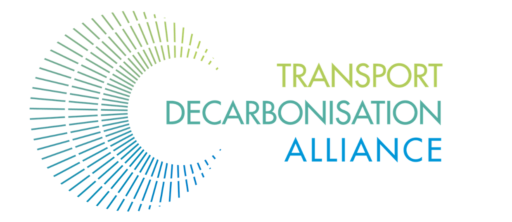 ‹#›
Thank you
‹#›
4. Transforming Supply Chains - 
Insights from Working with Shippers
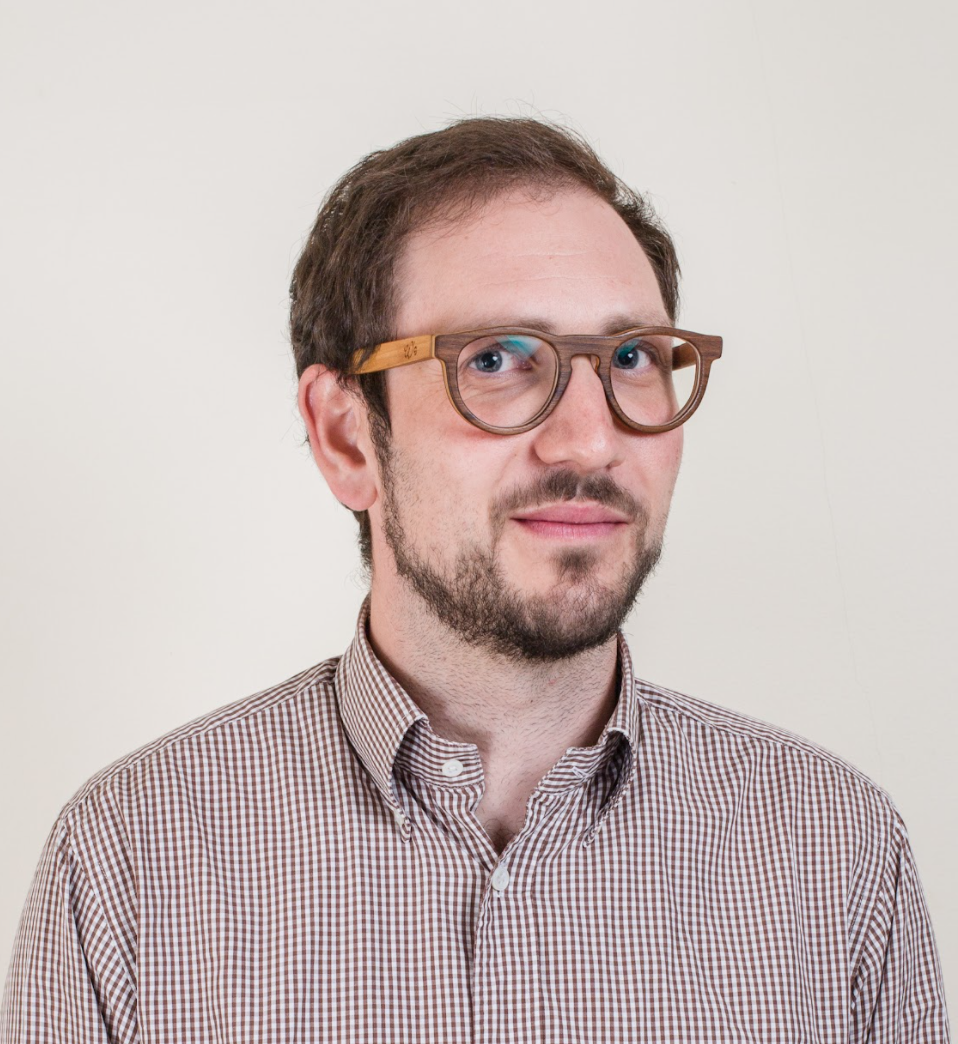 Yann Briand
IDDRI Transforming Supply Chains
Companies and carbon neutrality, a story of systemic transformations and cooperation: Illustration of the freight transport sector
Movin’On Community of Interest on how the business community can support freight transport decarbonization in the perspective of the UNFCCC Global Stocktake and the revision of Nationally Determined Contributions (NDCs) by 2025
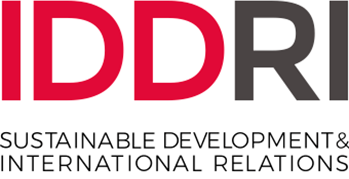 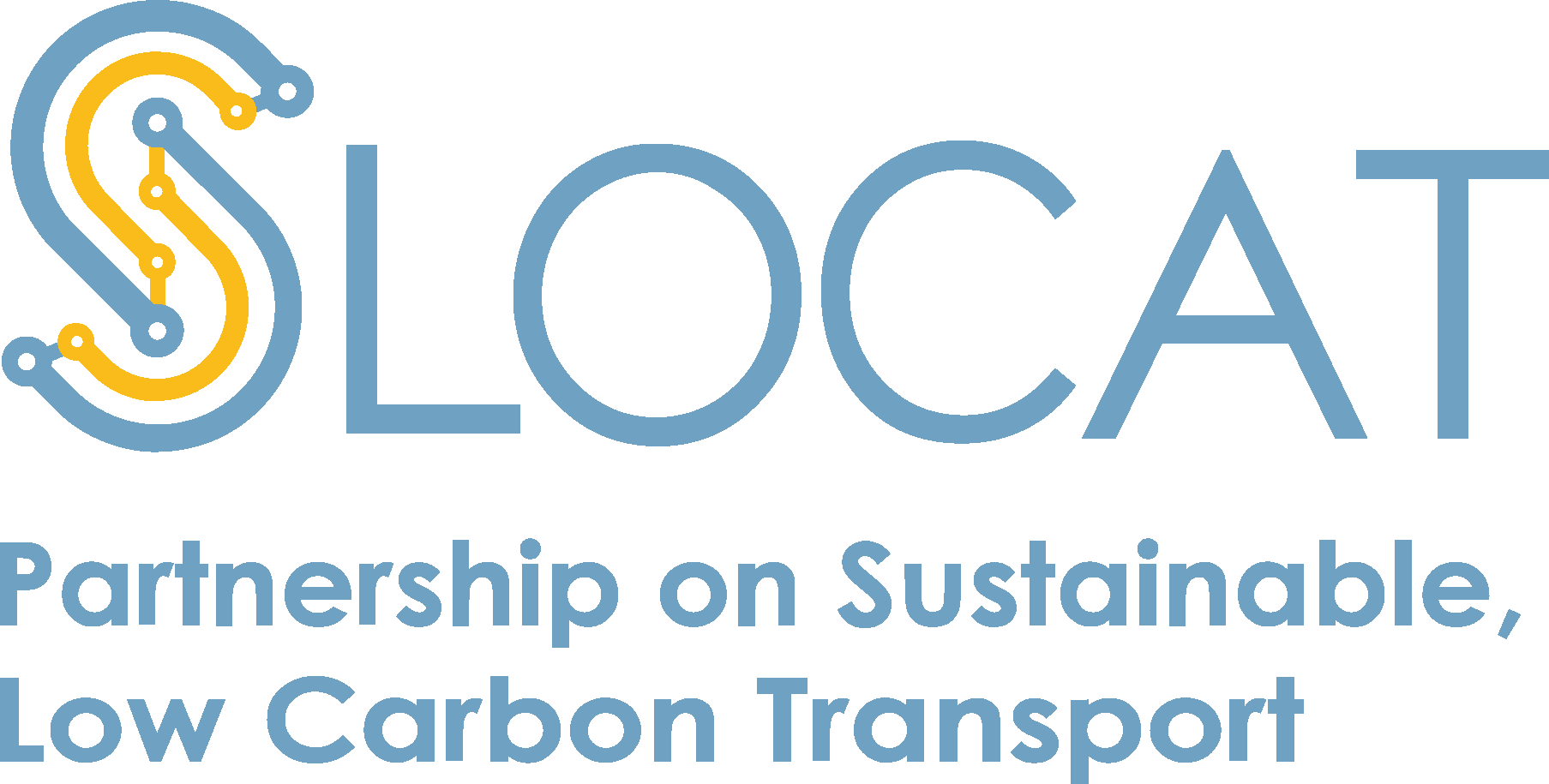 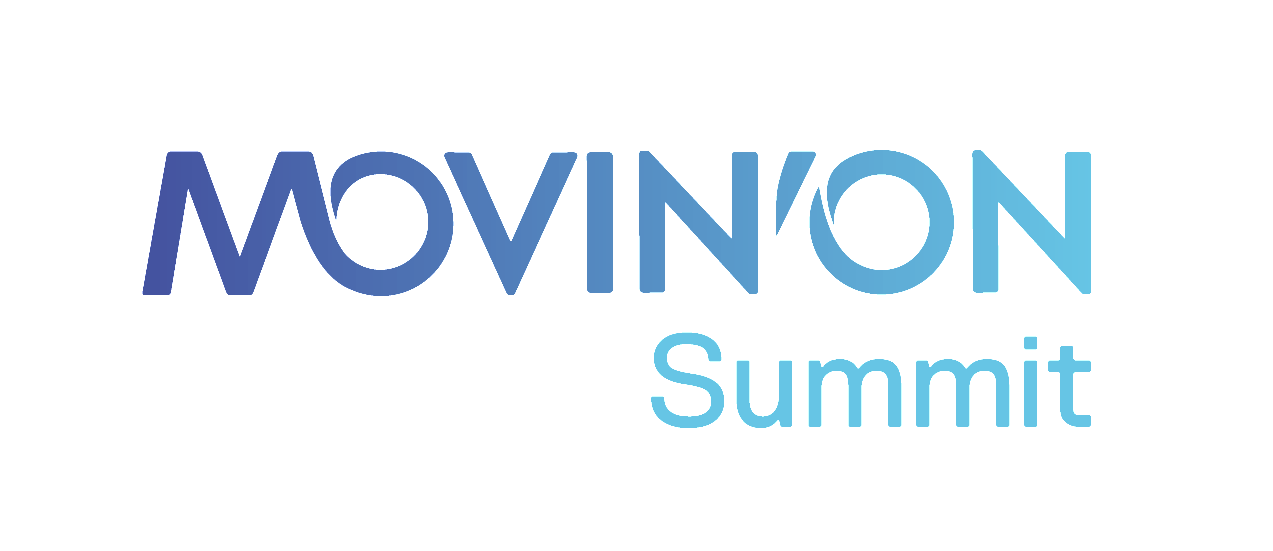 Brief just released last week !
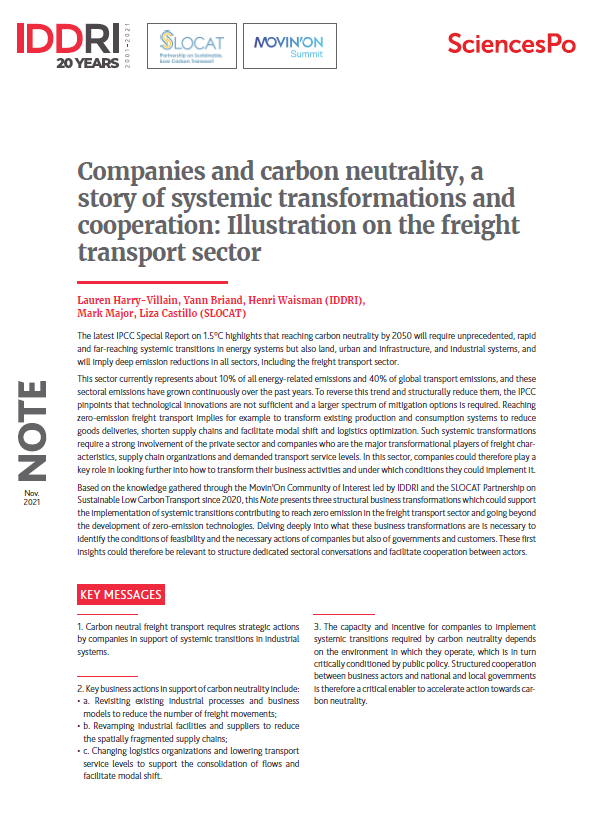 Available online 
iddri.org
Key messages
Carbon neutral freight transport requires strategic actions by companies in support of systemic transitions in industrial systems (setting the demand characteristics). 

Key business actions in support of carbon neutrality include:
Revisiting existing industrial processes and business models to reduce the number of freight movements
Revamping geographically industrial facilities and suppliers to reduce the spatially fragmented supply chains
Changing logistics organisations and lowering transport service levels to support the consolidation of flows and facilitate modal shift

The capacity and incentive for companies to implement systemic transitions required by carbon neutrality depends on the environment in which they operate, which is in turn critically conditioned by public policy. Structured cooperation between business actors and national and local governments is therefore a critical enabler to accelerate action towards carbon neutrality.
Message 1 - Carbon neutral freight transport requires strategic actions by companies in support of systemic transitions in industrial systems.
Our reasoning
REACHING CARBON NEUTRALITY
Carbon neutrality by mid-century → “deep emission reductions in all sectors”, “unprecedented, rapid and far-reaching systemic transitions” (SPM, IPCC, Special Report 1.5)
REACHING ZERO EMISSION FREIGHT TRANSPORT
Freight sector = 10% of all energy-related emissions and growing continuously
Most existing strategies consider only “supply-side mitigation options”; technological innovations not sufficient to decarbonize: larger spectrum of mitigation options required
SYSTEMIC TRANSFORMATIONS
In order to reach zero emission freight transport : transforming existing production and consumption systems to reduce goods deliveries, shorten supply chains,  facilitate modal shift and logistics optimization
PRIVATE SECTOR INVOLVEMENT
Companies, especially shippers, are emerging as key actors to decarbonize freight: net-zero corporate commitments increased including scope 3; hold key levers: freight characteristics, supply chain organisations and demanded transport service levels
Message 2 - From first conversations with companies, three key business actions in support of carbon neutrality have emerged
1. Revisiting existing industrial processes and business models
Message 2 - From first conversations with companies, three key business actions in support of carbon neutrality have emerged
2. Revamping geographically industrial facilities and suppliers
Message 2 - From first conversations with companies, three key business actions in support of carbon neutrality have emerged
3. Changing logistics organisations and lowering transport service levels
3 -  Structured cooperation is essential
1. Companies will contribute to the global efforts towards carbon neutrality but need to get prepared for the transformations of our economies and clarify what it will imply.

But, companies cannot do it alone : they are embedded in market rules and specific economic, social, geographical and political national contexts. 



2. Companies can play a major role in the identification of barriers and solutions to implement these systemic transformations required by carbon neutrality.

Key inputs for structured dialogues with both national & local governments to advance on the design of coherent and cost effective strategy 



3. Developing transport conversations in the perspective of the UNFCCC Global Stocktake is a practical approach to identify priority areas of cooperation and levers of change for more ambitious targets and actions !
How to take this discussion forward?
Next steps: 

Analyse the required business transformations, motivations, consequences and conditions of feasibility to reach zero emission freight transport and carbon neutrality; 

Establish sectoral conversations with policy makers and other stakeholders around these analyses to develop concrete cooperation and coordination of actions;
Please get in touch with us for more information on the community ! 
yann.briand@iddri.org; lauren.harryvillain@iddri.org
mark.major@slocatpartnership.org; liza.castillo@slocatpartnership.org
Movin’On Community of Interest on how the business community can support freight transport decarbonization in the perspective of the UNFCCC Global Stocktake and the revision of Nationally Determined Contributions (NDCs) by 2025
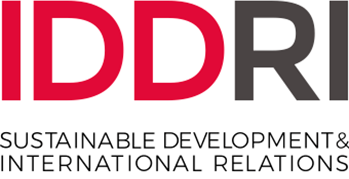 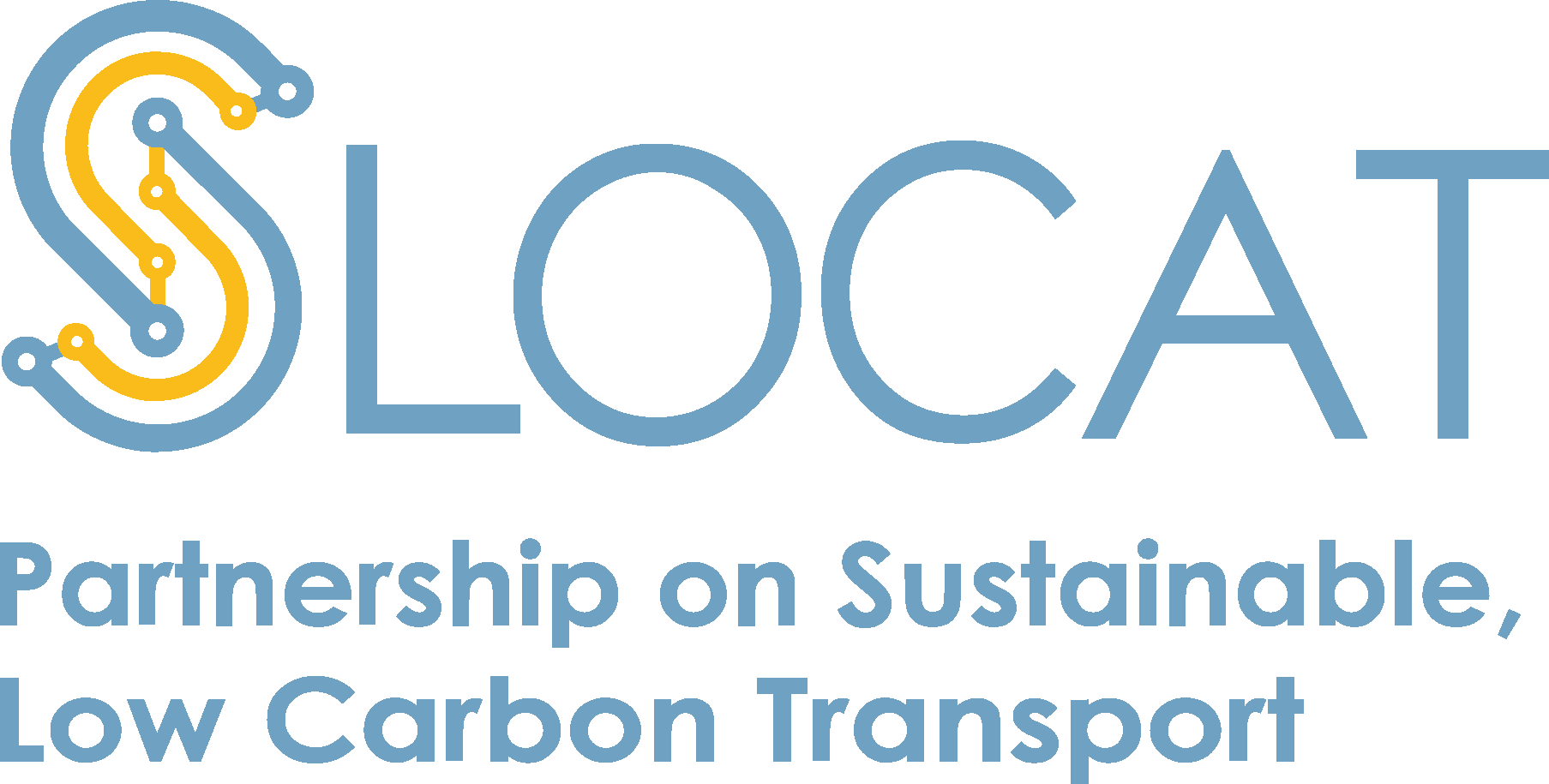 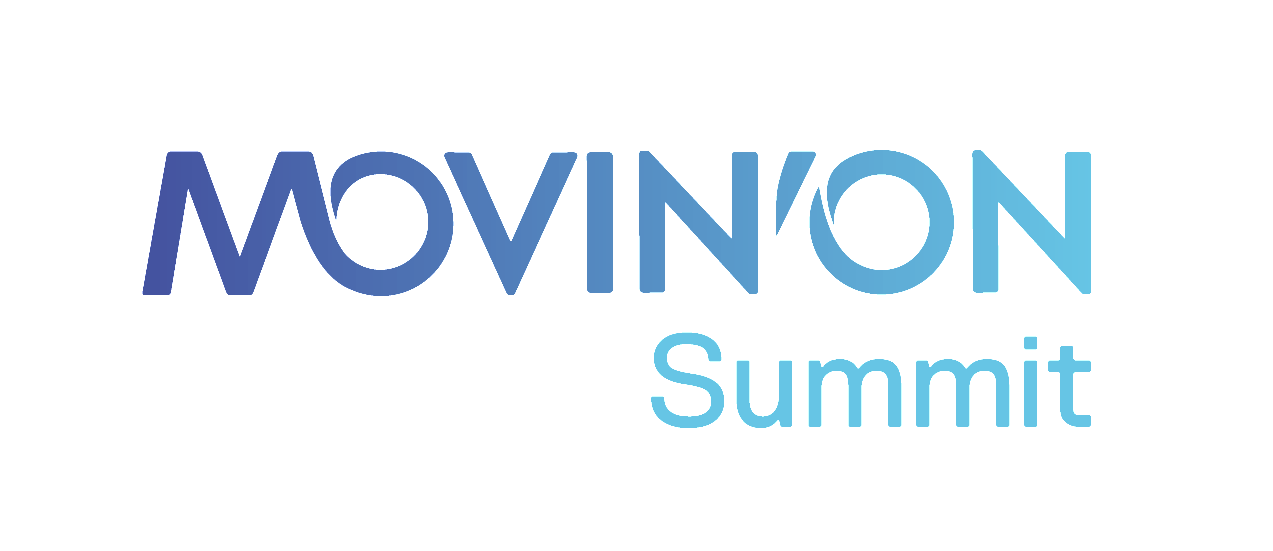 5. Panel Discussion
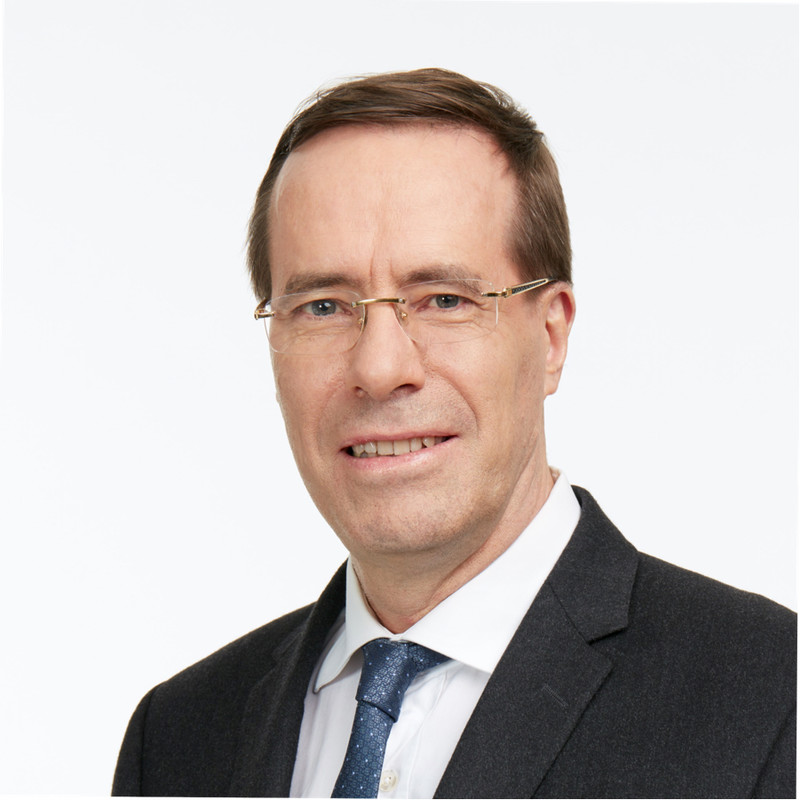 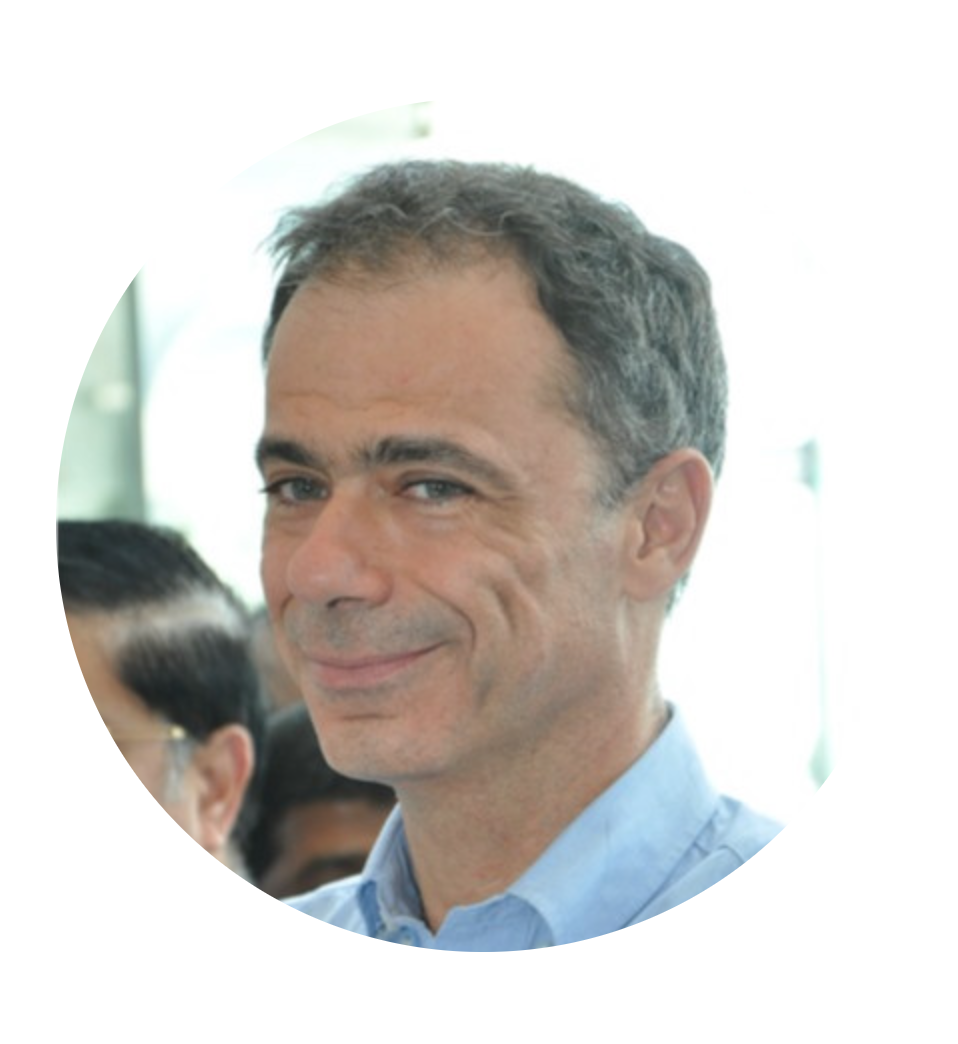 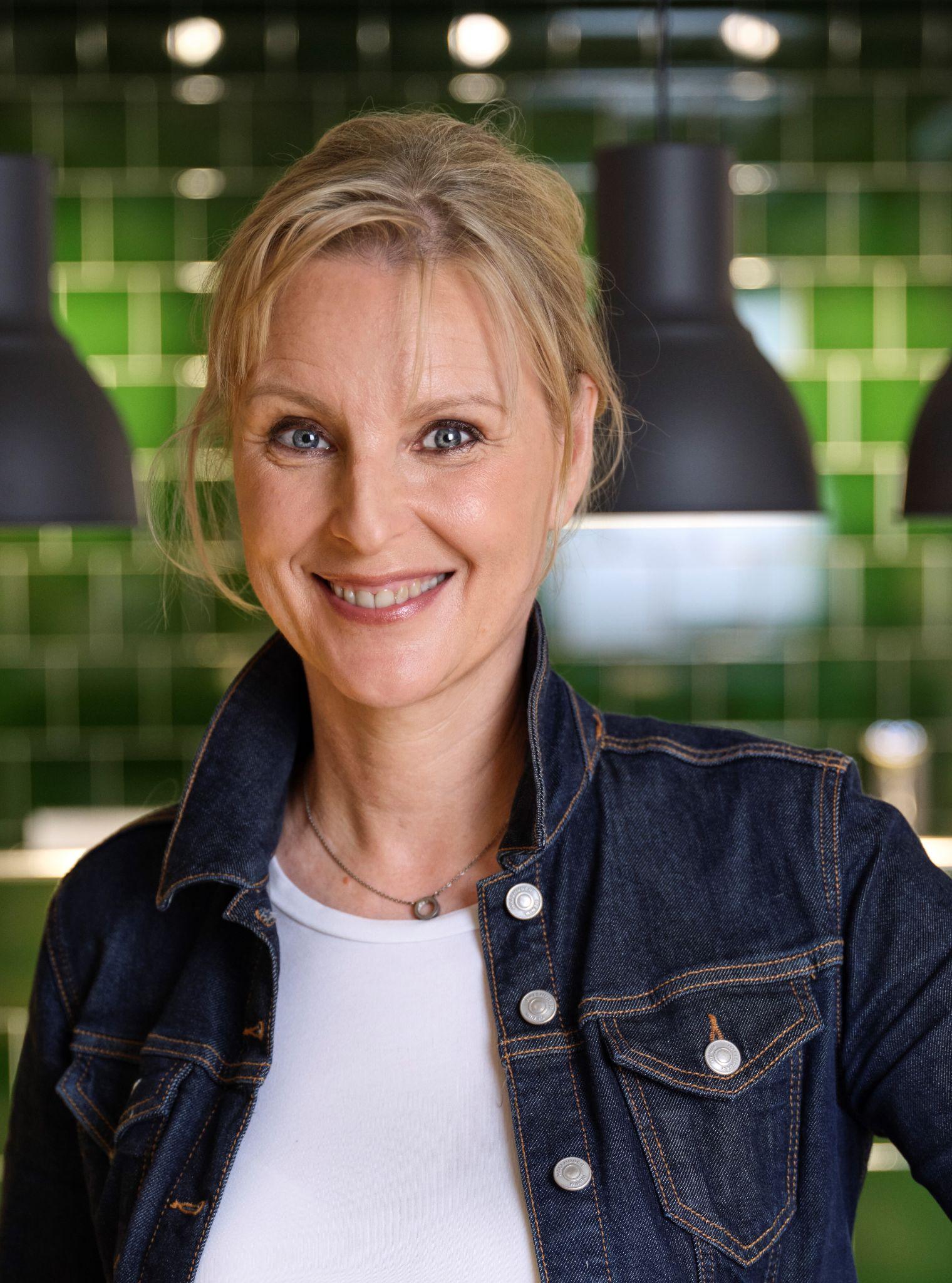 Nicolas Beaumont
Senior VP Sustainable Development and Mobility, Michelin
Elisabeth Munck Af Rosenschöld
Leading Sustainability in IKEA Supply Chain Operations
Frédéric Delorme
President of Rail Logistics Europe at SNCF, member of 4F - French Rail Freight of the Future
6. Closing remarks
Thank you!